Отчет главы Администрации Новоегорлыкского сельского поселения
за I полугодие 2019г.
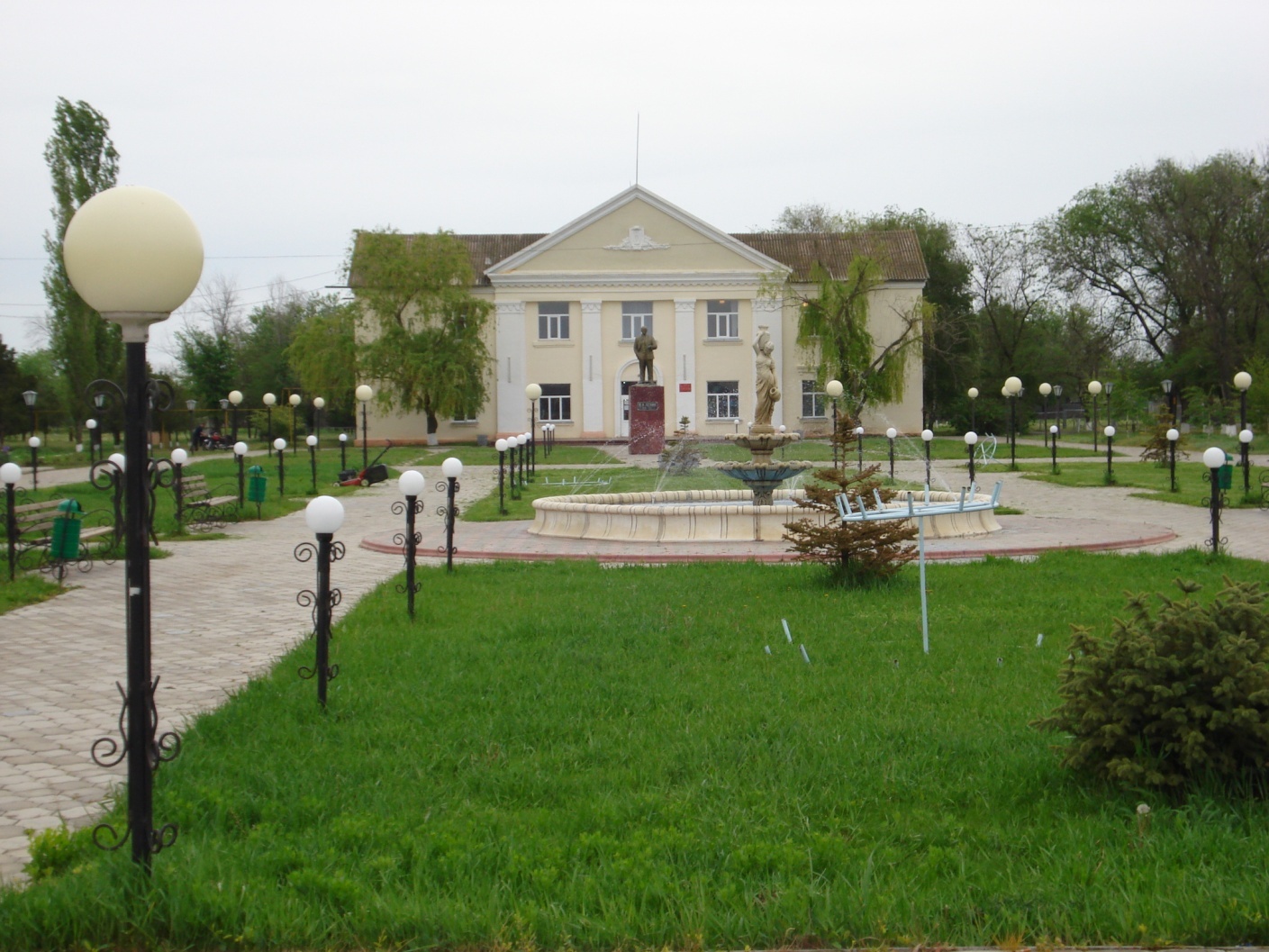 Решение вопросов местного
 значения
Федеральный закон №131-ФЗ«Об общих принципах организации местного самоуправления в Российской Федерации» Актуальная редакция закона 131-ФЗ от 29.12.2017 с изменениями, вступившими в силу с 29.12.2017
Статья 14 131-ФЗ - Вопросы местного значения городского, сельского поселения
Бюджет
План на I полугодие 2018 года  - 6 млн. 668 тыс. руб. 
    Факт - 7 млн. 953 тыс. руб. (137,8 %).
 в том числе собственные доходы - 4 млн. 681 тыс. руб.          
Расходы местного бюджета - 6 млн. 606 тыс. руб. 
    (22,0 %  к годовым плановым назначениям):                   
     - «Общегосударственные вопросы» - 2 млн. 310 тыс. руб.
     - «Осуществление первичного воинского учета» - 84,5 тыс. руб. 
    - «Национальная безопасность» – 87,5 тыс.руб. 
    - «Благоустройство» – 1 млн. 21 тыс. руб.
Бюджет
В сфере культуры расходы составили 2 млн. 939 тыс. руб., в том числе:
заработная плата с начислениями - 1млн. 483,0 тыс. руб., 
коммунальные услуги – 358,0 тыс.руб.;
заработная плата техническому персоналу – 676,4 тыс.руб.;
Стоимость контракта на капремонт СДК с.Н-Егорлык – 11 млн. 757 тыс.руб. (в том числе 881 700  руб. софинансирование из местного бюджета)
Бюджет
«Социальная политика» – 154,5 тыс.руб.
Исполнение  по  муниципальным целевым  программам  за 1 полугодие   2019 года  -    4 млн.051 тыс. рублей ( 17%).
Бюджет поселения исполнен в полном объеме. 
 Муниципальный долг Новоегорлыкского сельского поселения и просроченная кредиторская задолженность отсутствуют.
Обращения граждан
Обращения граждан
Жилищно-коммунальная сфера – 16 (76,2%)
- Комплексное благоустройство – 4
- Оплата коммунальных услуг и электроэнергии, в том числе льготы – 2
- Ненадлежащее содержание домашних животных – 3
- прочие - 7
Социальная сфера – 2 (9,5%)
Торговля и общественное питание – 1 (4,8%)
Обращения граждан
Благоустройство
Расходы – 1 млн.21 тыс.рублей:
Оплата уличного освещения – 633 тыс.руб.;
Вывоз мусора и покос сорной растительности - 43,6 тыс.рублей;
Санитарное благополучие территории – 51,8 тыс.рублей;
Приобретение триммера, косилки, контейнеров, генератора -174,6 тыс.рублей;
Приобретение расходного материала -88,7 тыс.рублей.
ИСПОЛНЕНИЕ ОБЛАСТНОГО ЗАКОНА РОСТОВСКОЙ ОБЛАСТИ ОТ 25.10.2002 N 273-ЗС «ОБ АДМИНИСТРАТИВНЫХ ПРАВОНАРУШЕНИЯХ»
ИСПОЛНЕНИЕ ОБЛАСТНОГО ЗАКОНА РОСТОВСКОЙ ОБЛАСТИ ОТ 25.10.2002 N 273-ЗС «ОБ АДМИНИСТРАТИВНЫХ ПРАВОНАРУШЕНИЯХ»
Ст.4.1. Нарушение правил содержания домашних животных и птицы в городах и других населённых пунктах – 27 протоколов.
Ст.4.5. Нарушение  порядка   действий по предотвращению выжигания сухой растительности – 1 протокол.
Ст.5.1. Нарушение правил  благоустройства   территорий поселений и городских  округов – 15 протоколов.
Благоустройство
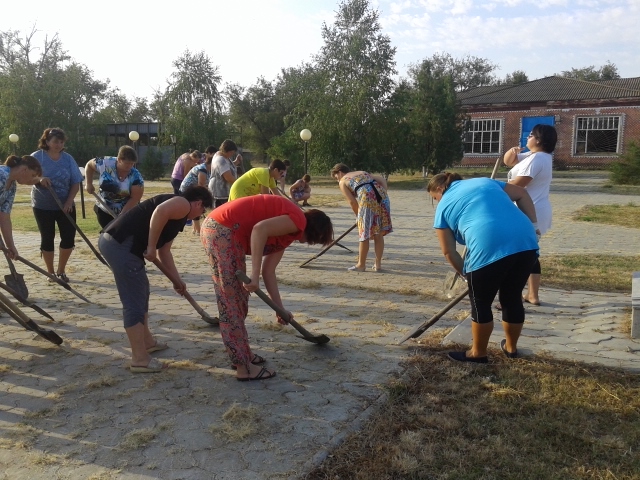 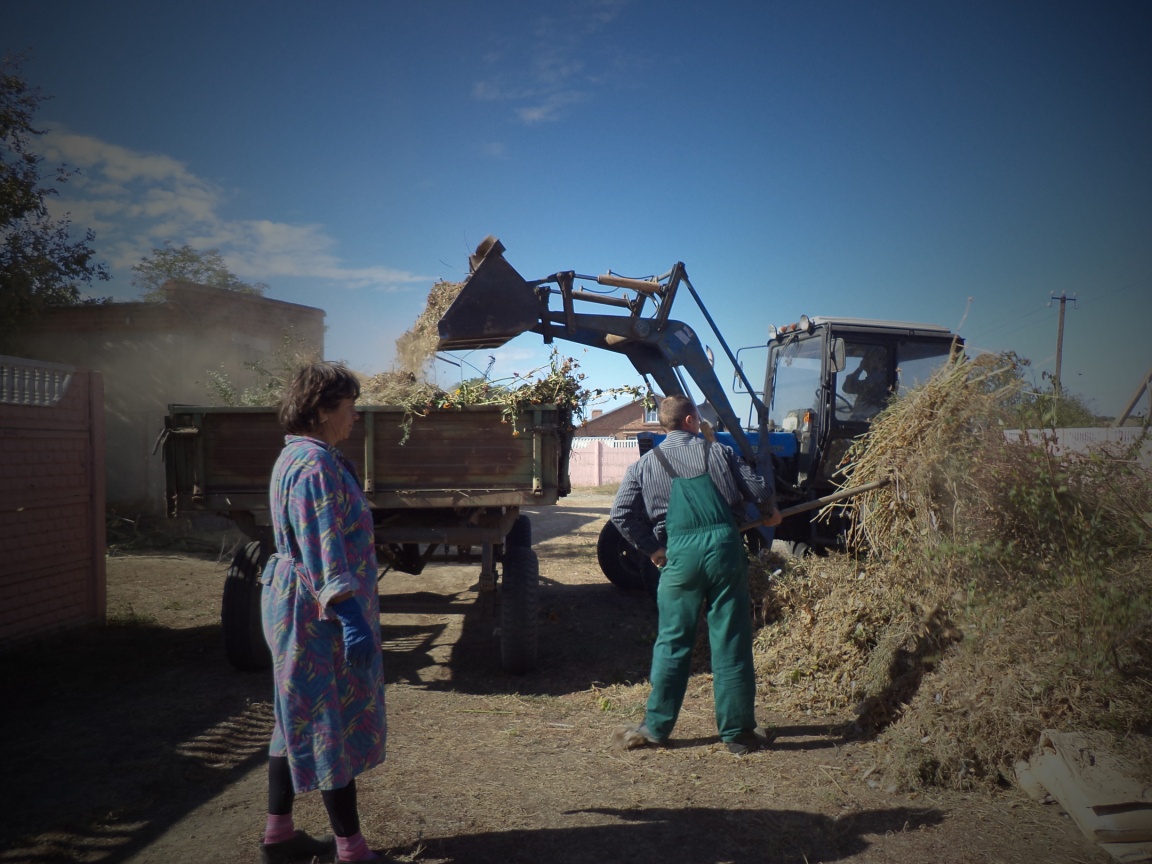 Благоустройство
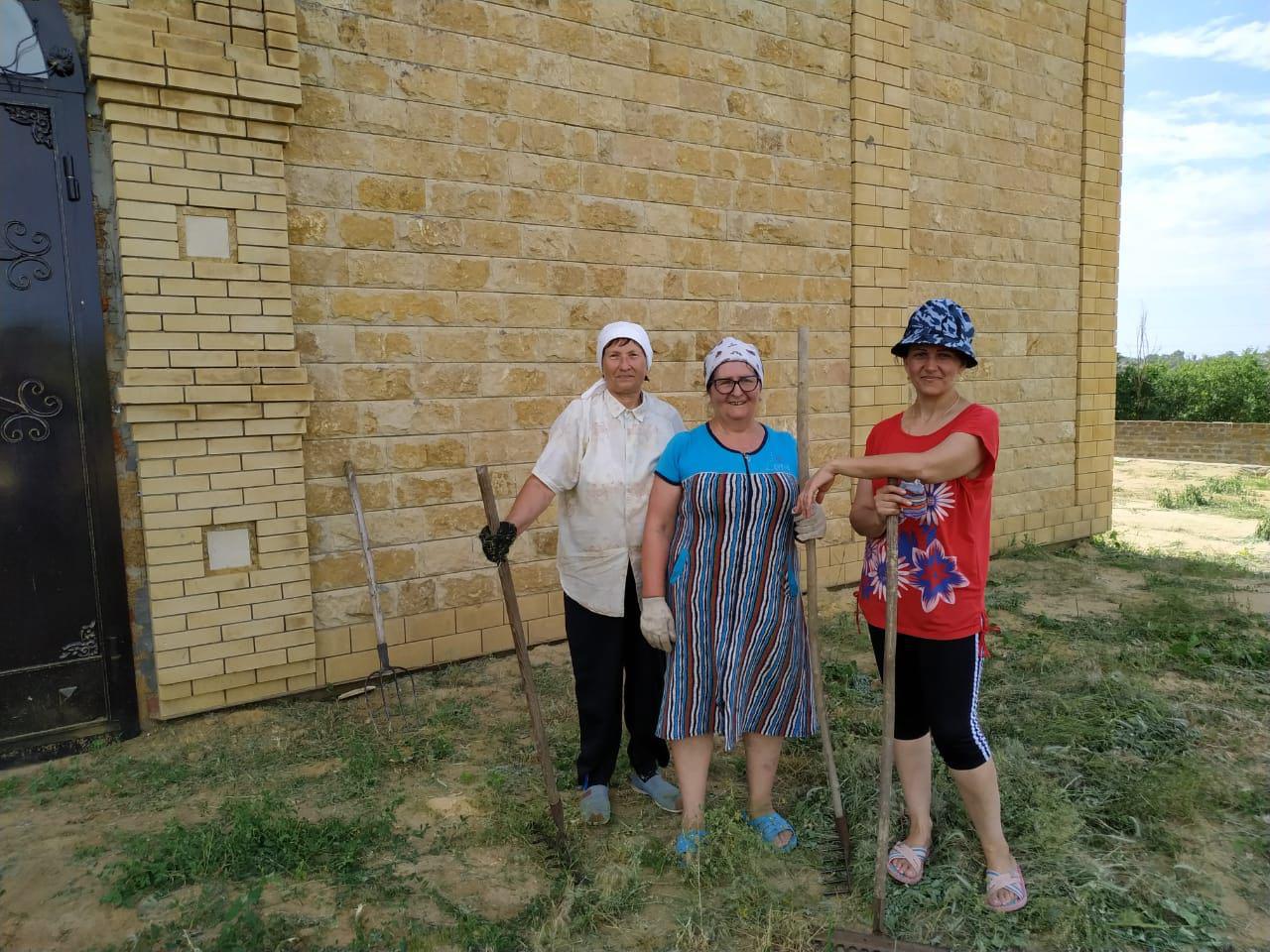 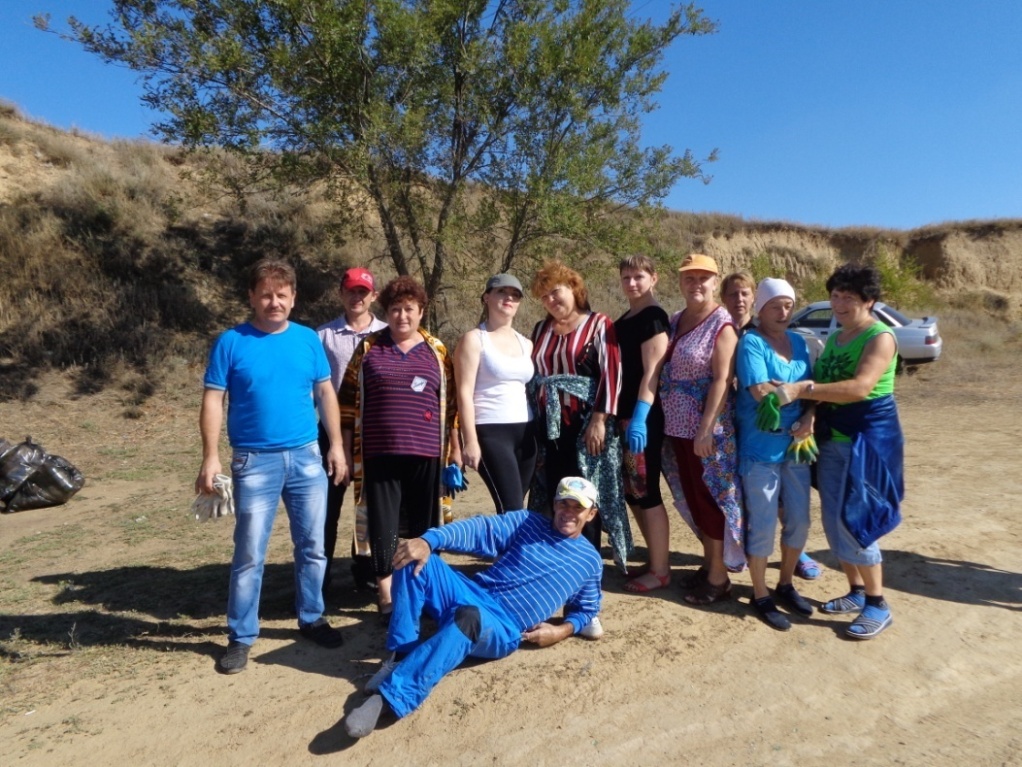 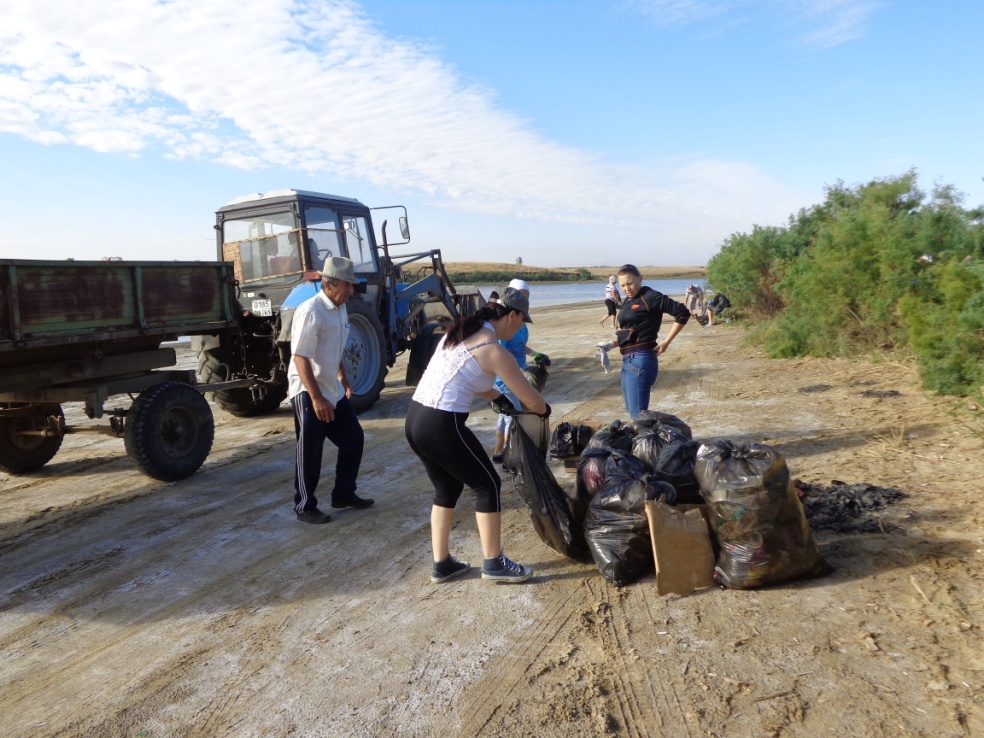 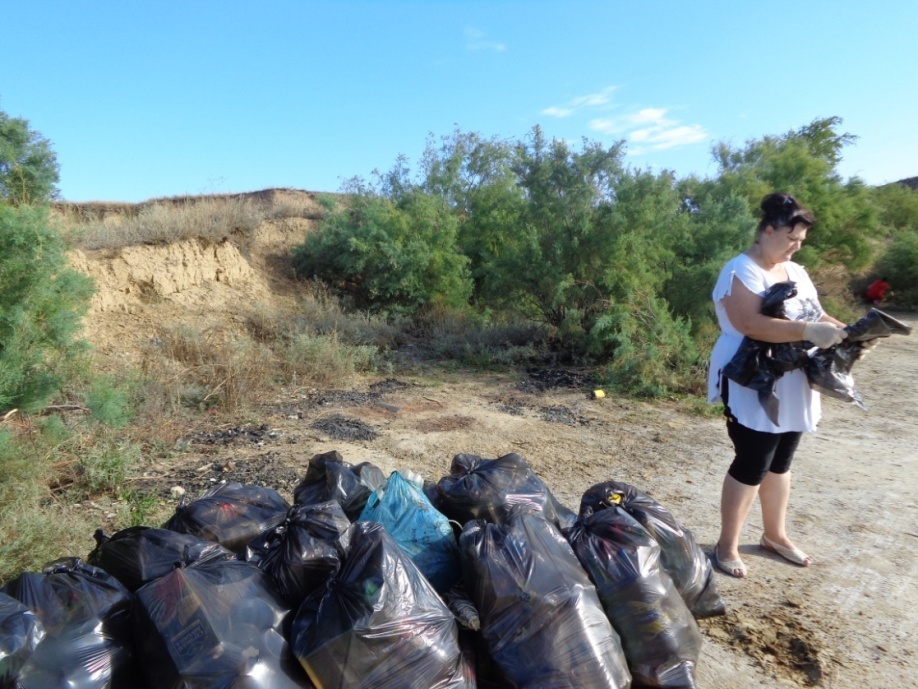 Благоустройство
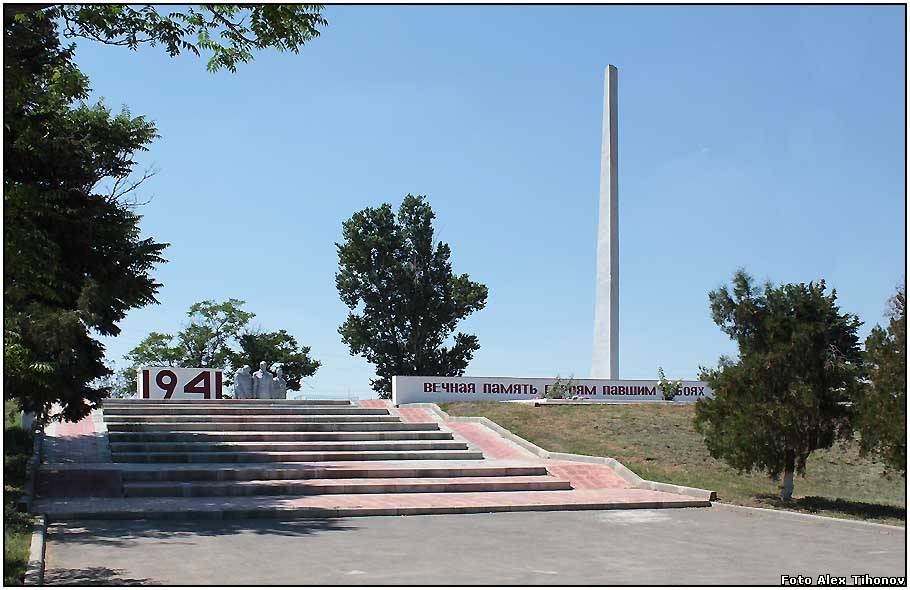 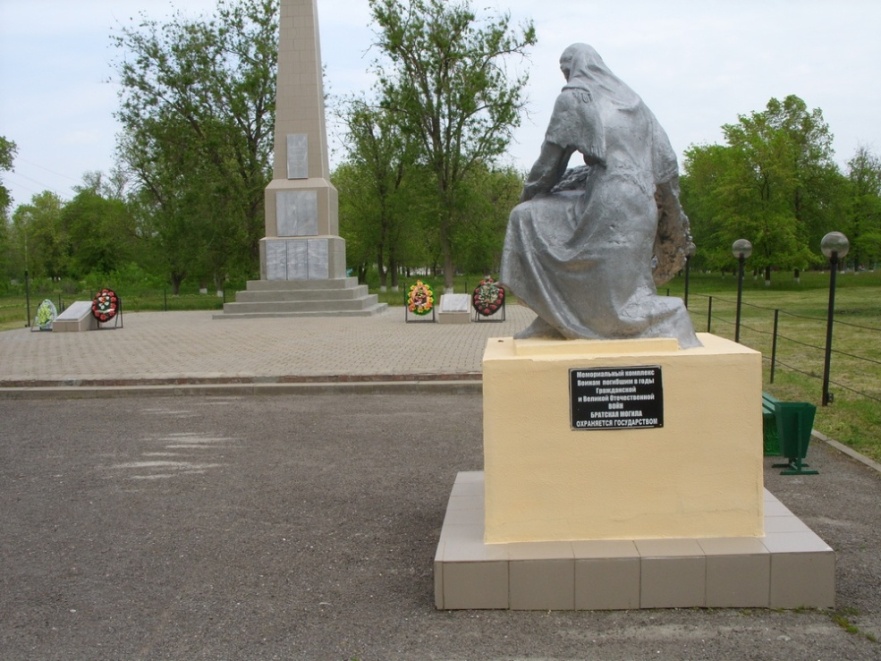 Озеленение
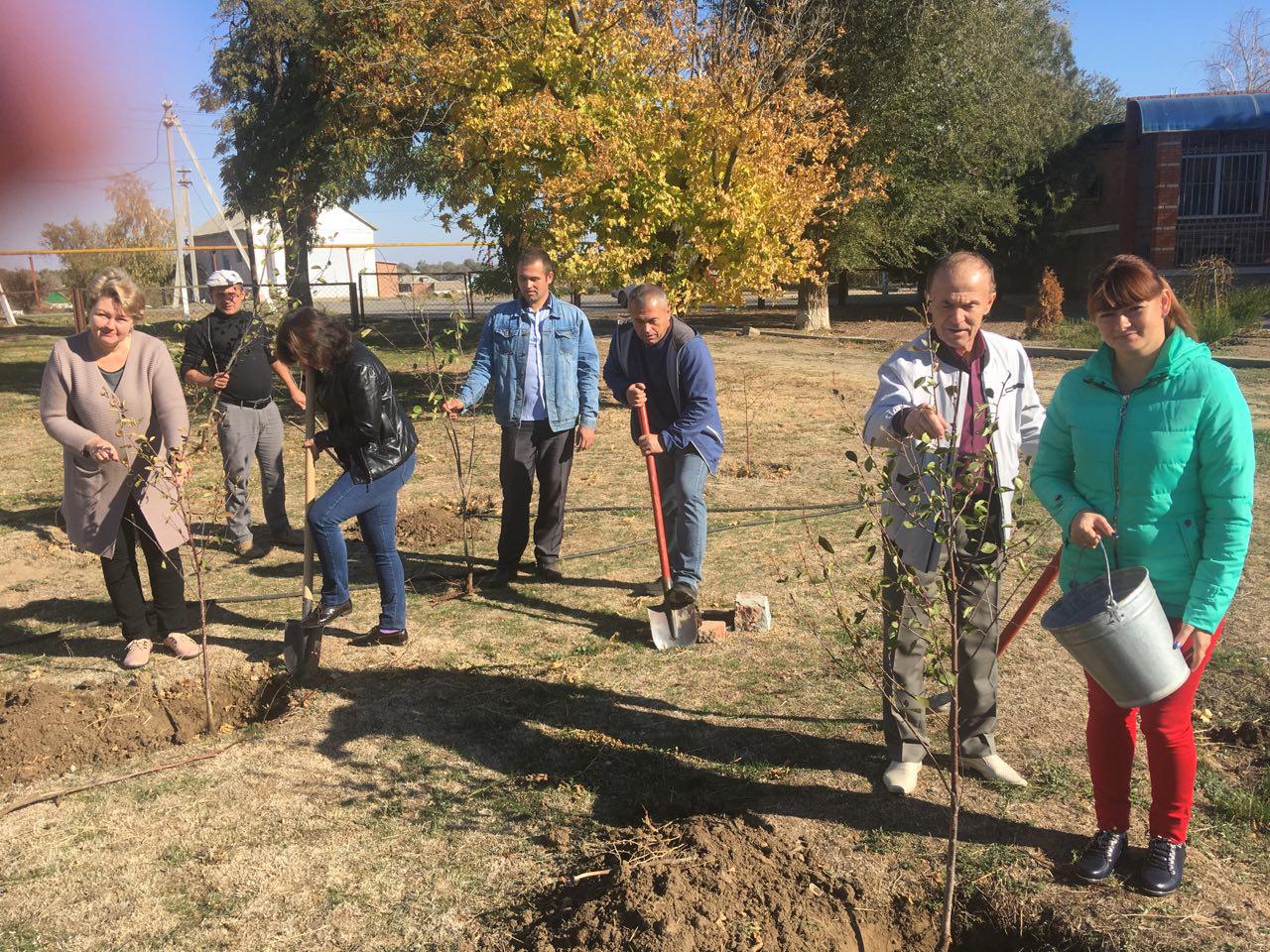 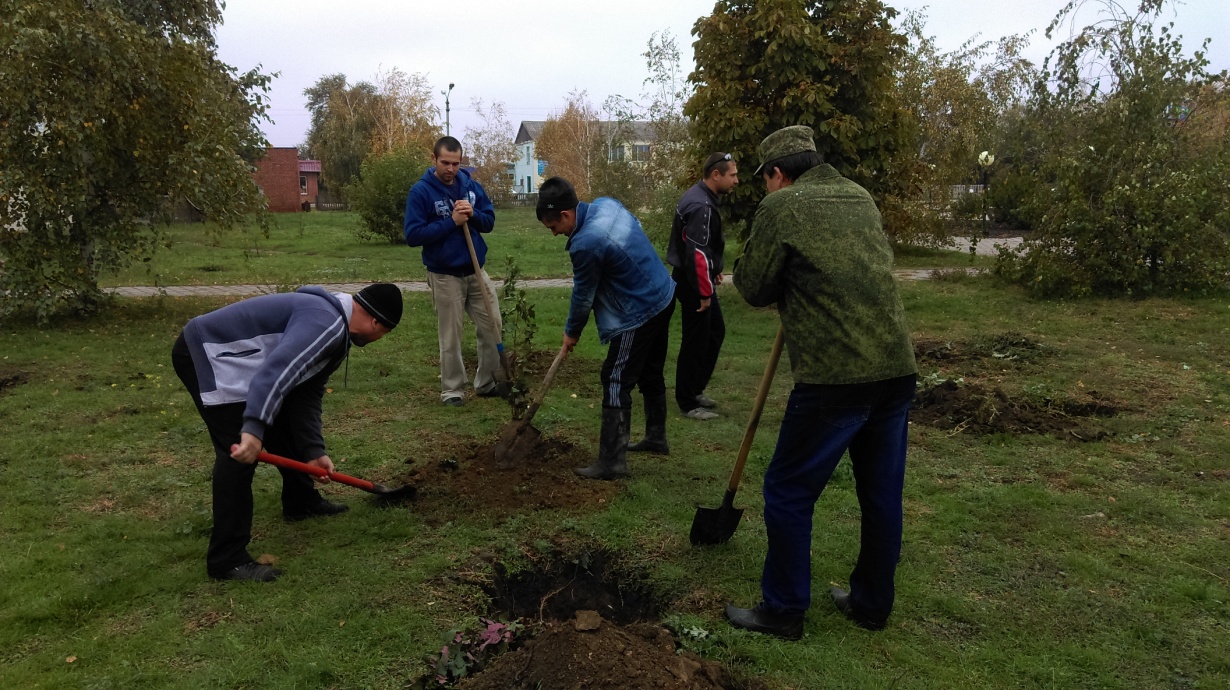 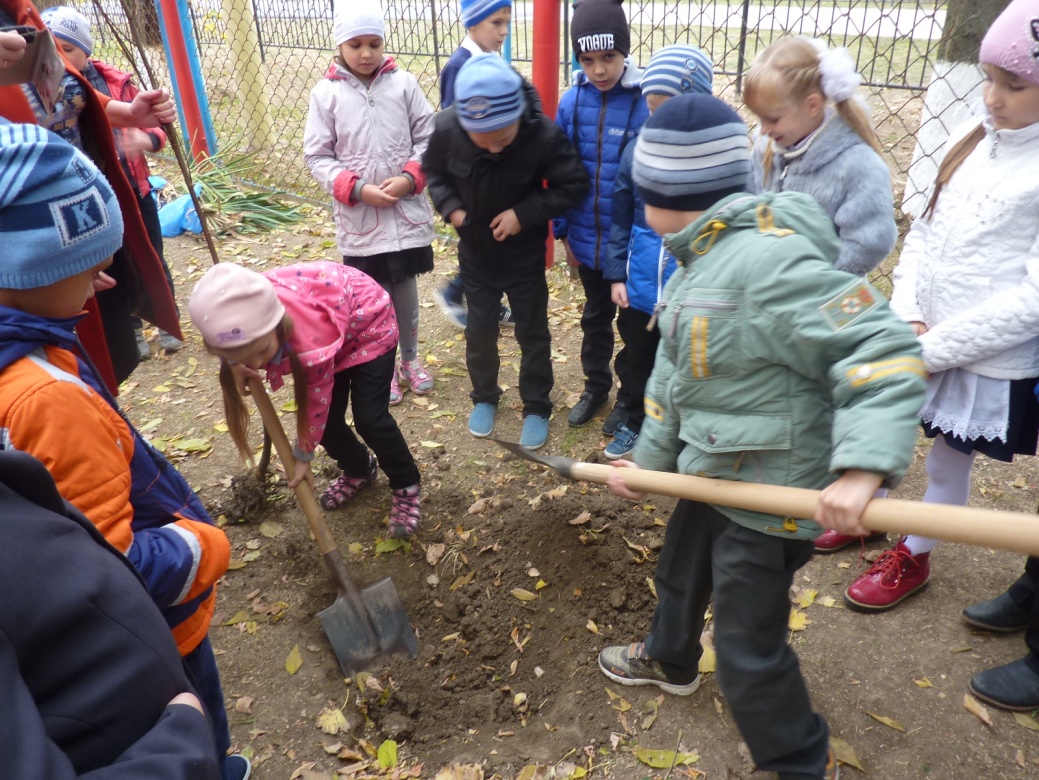 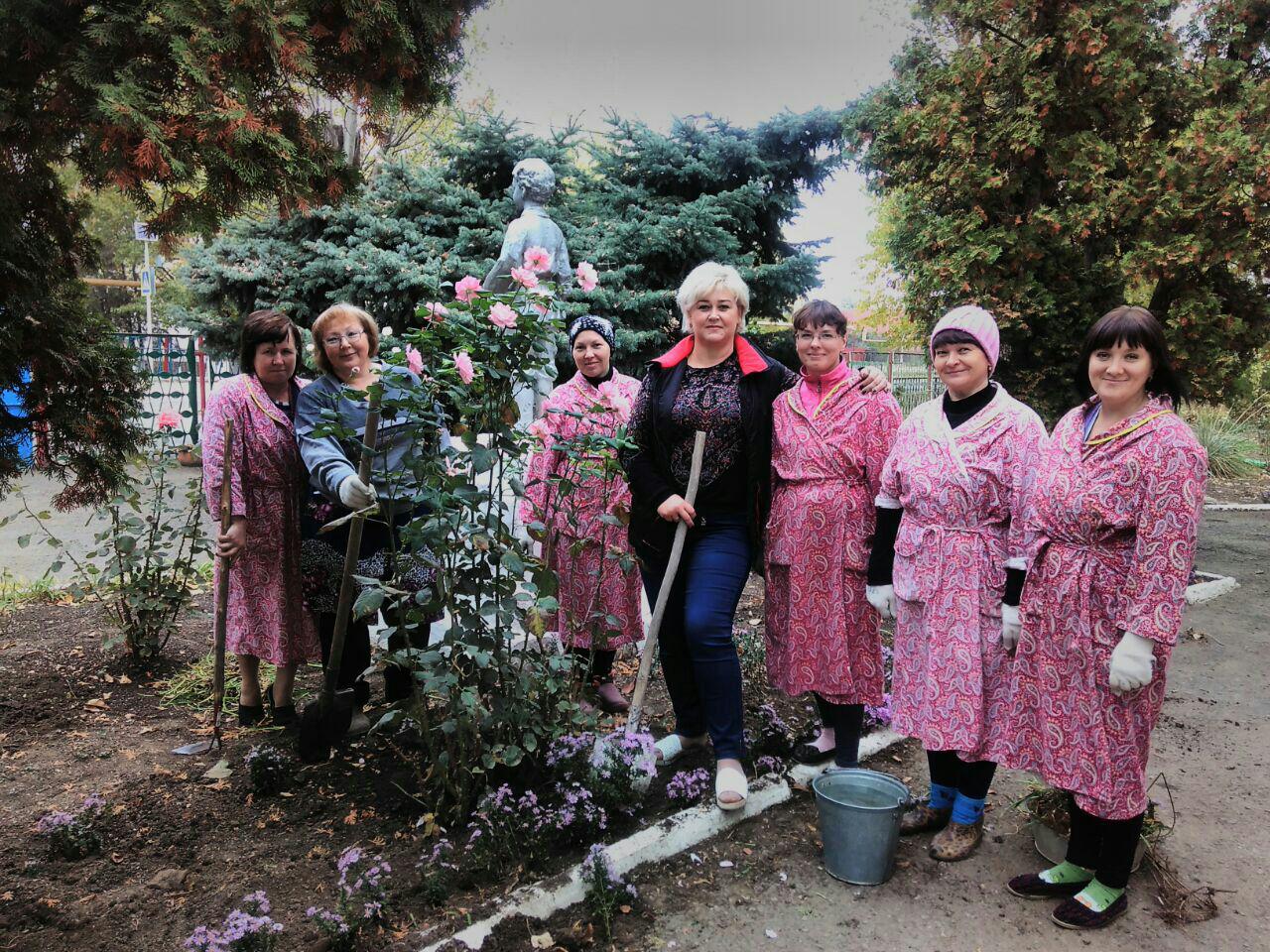 Создание благоприятной эпидемиологической обстановки
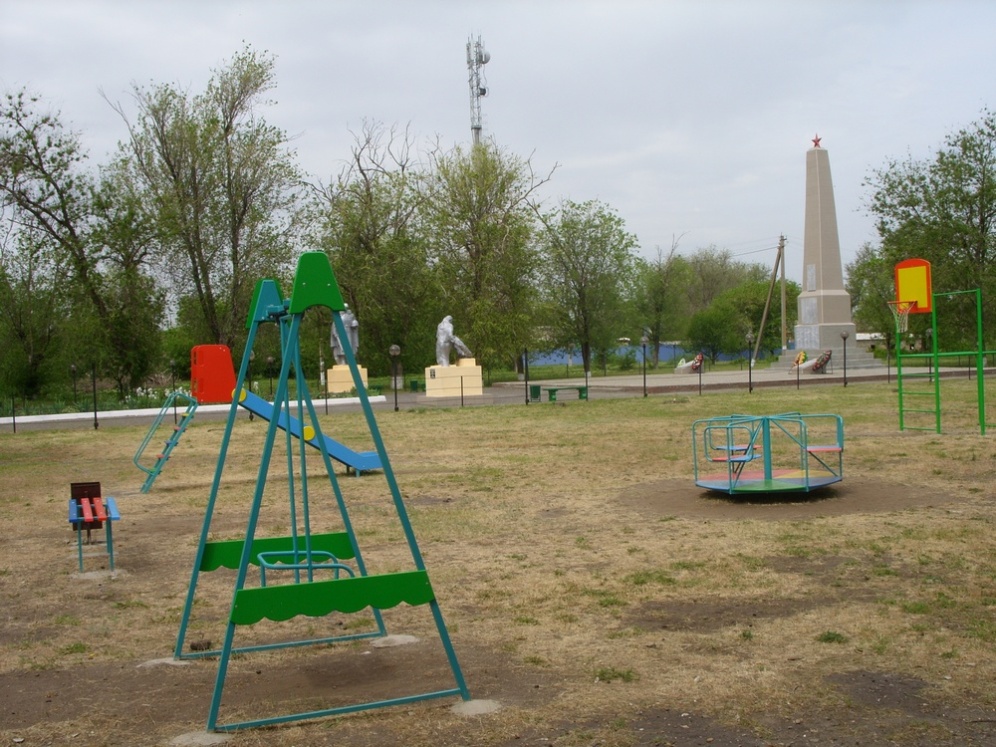 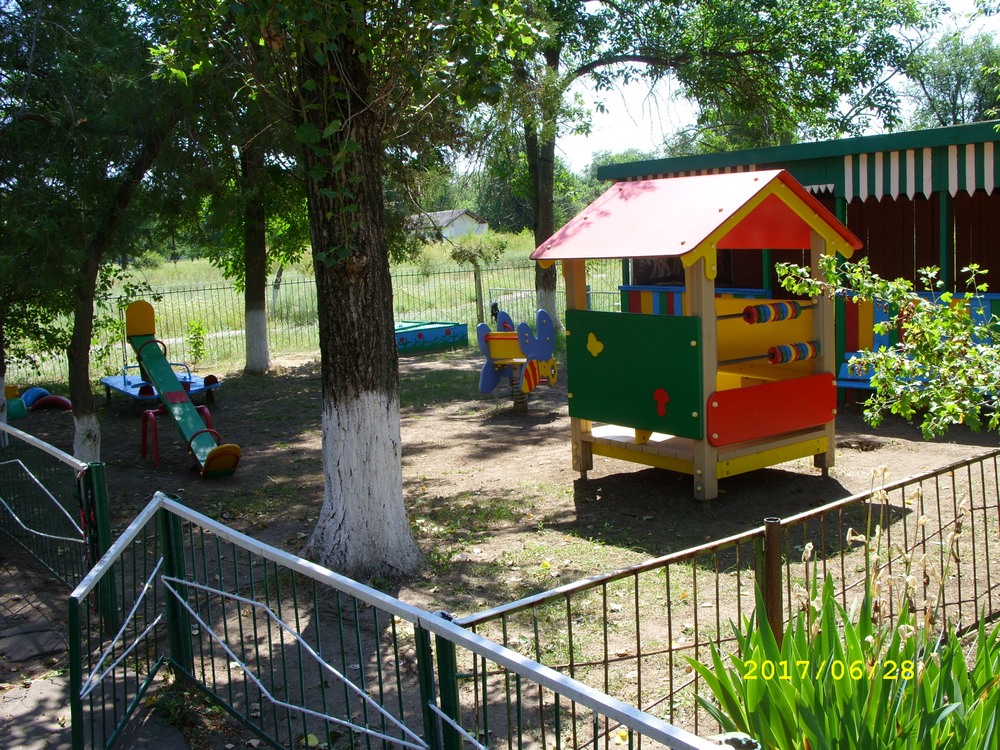 Развитие малых форм   хозяйствования
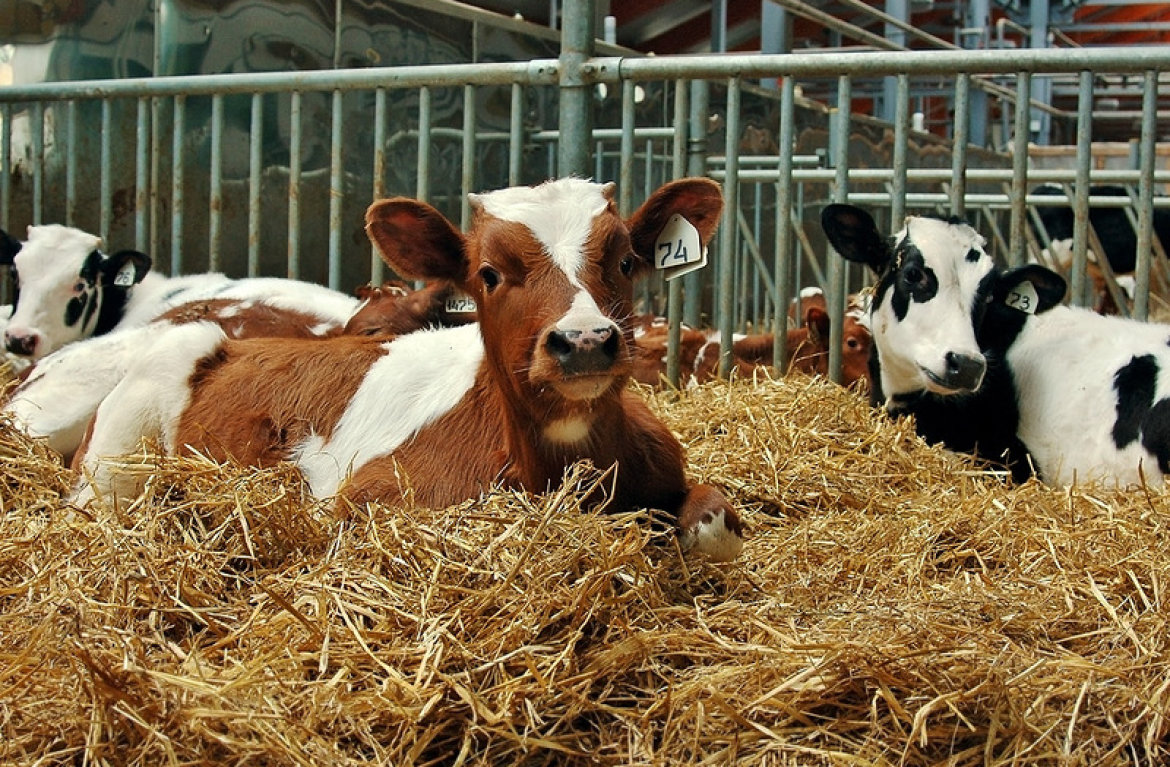 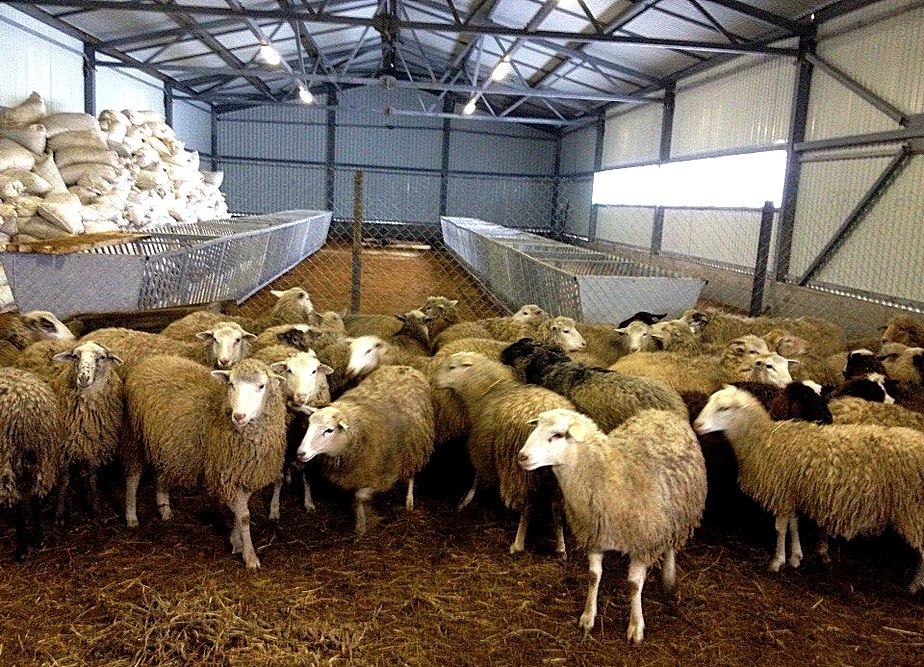 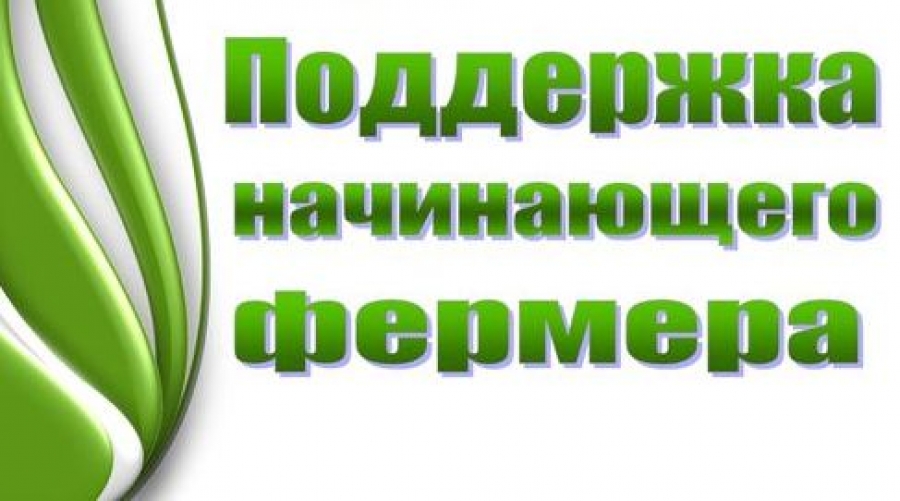 Регистрация права собственности на земельный участок по ул. Пивоварова в с.Новый Егорлык под установку детской площадки
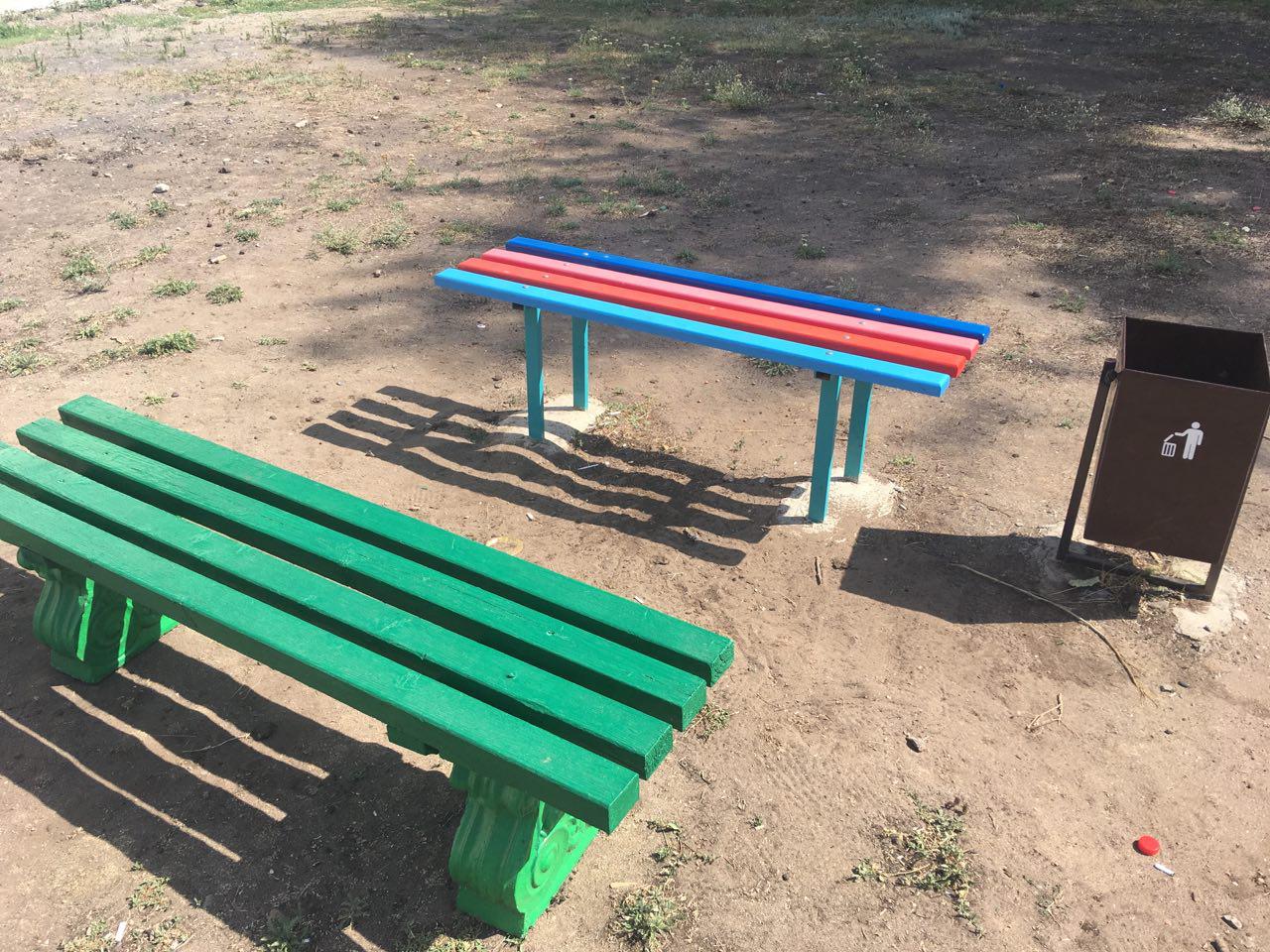 Уличное освещение
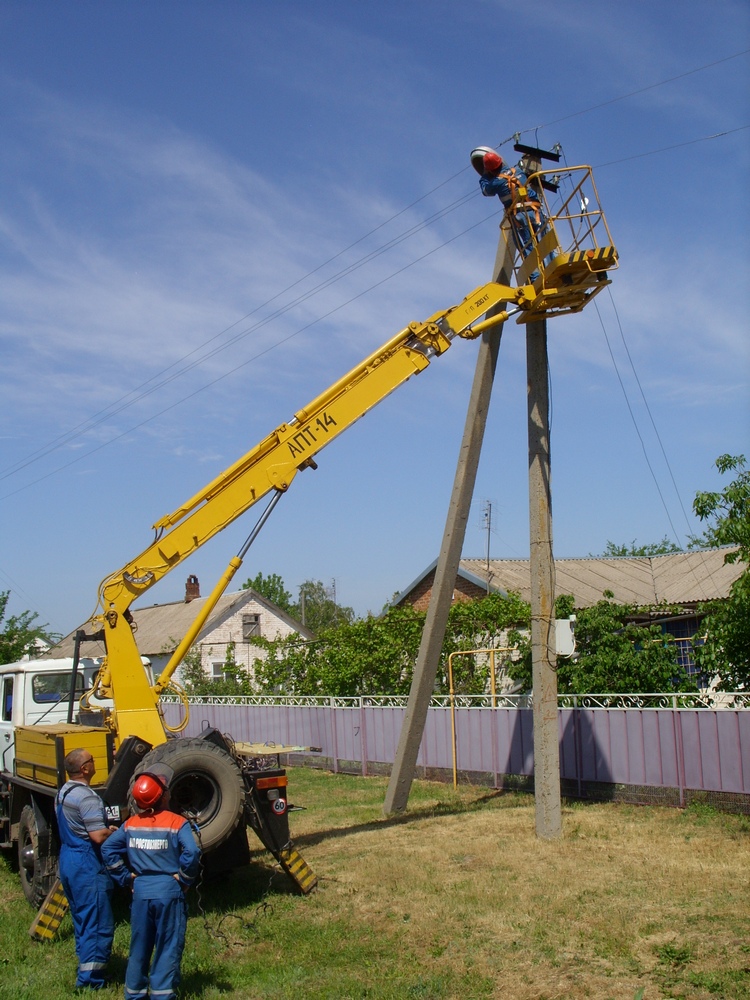 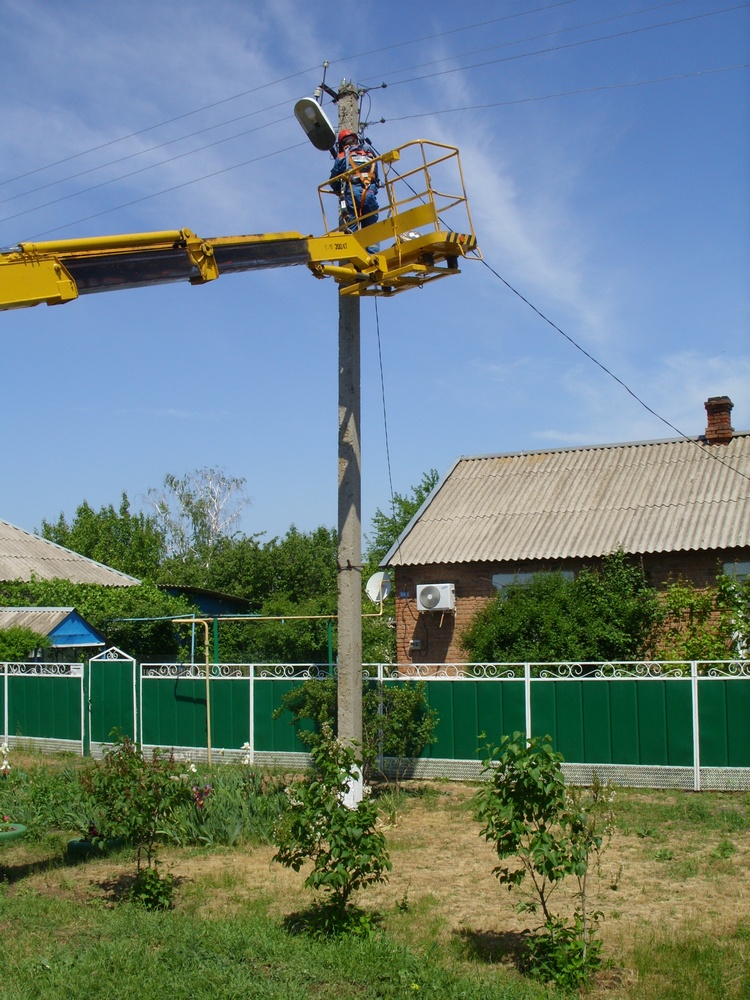 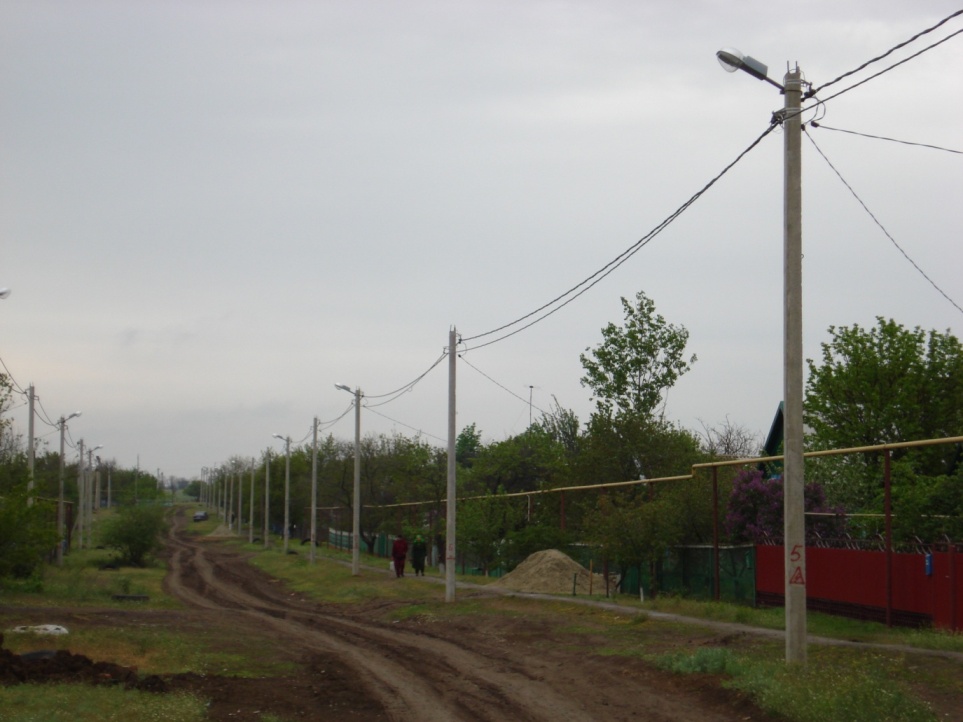 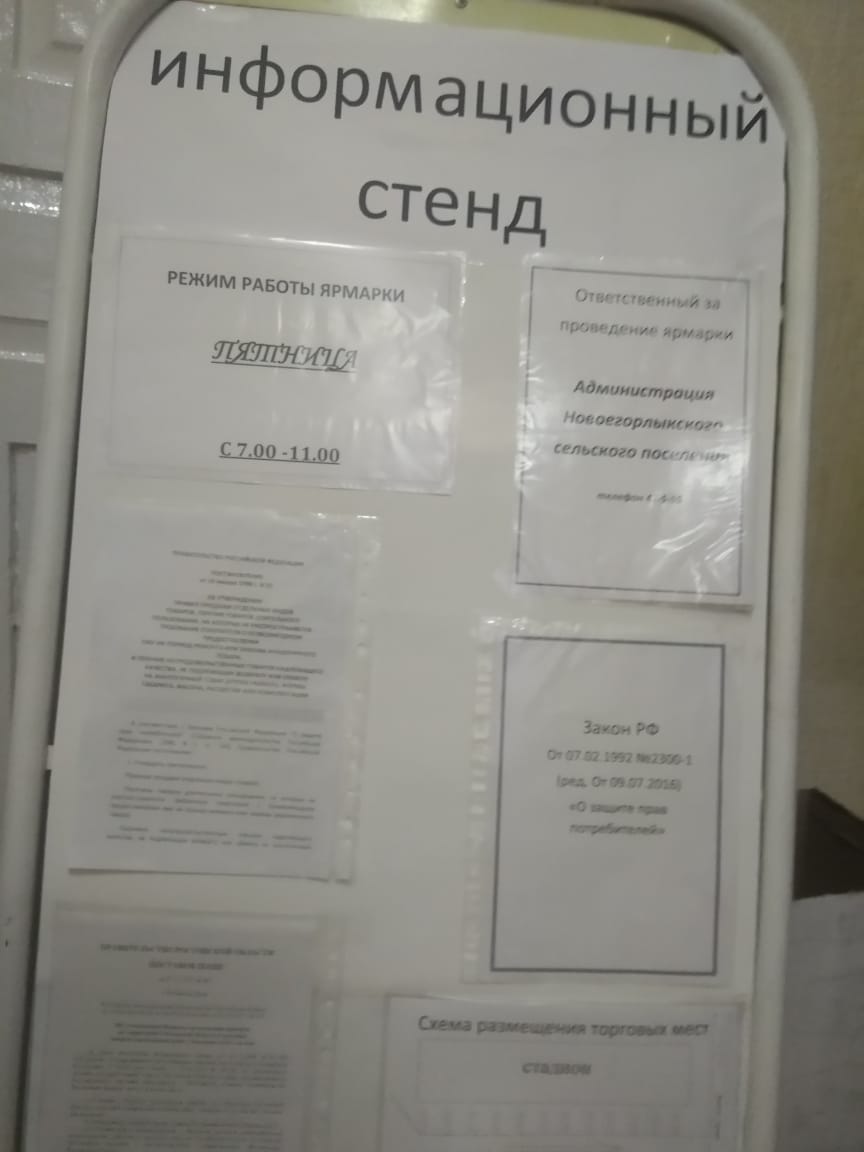 Благоустройство ярмарки выходного дня
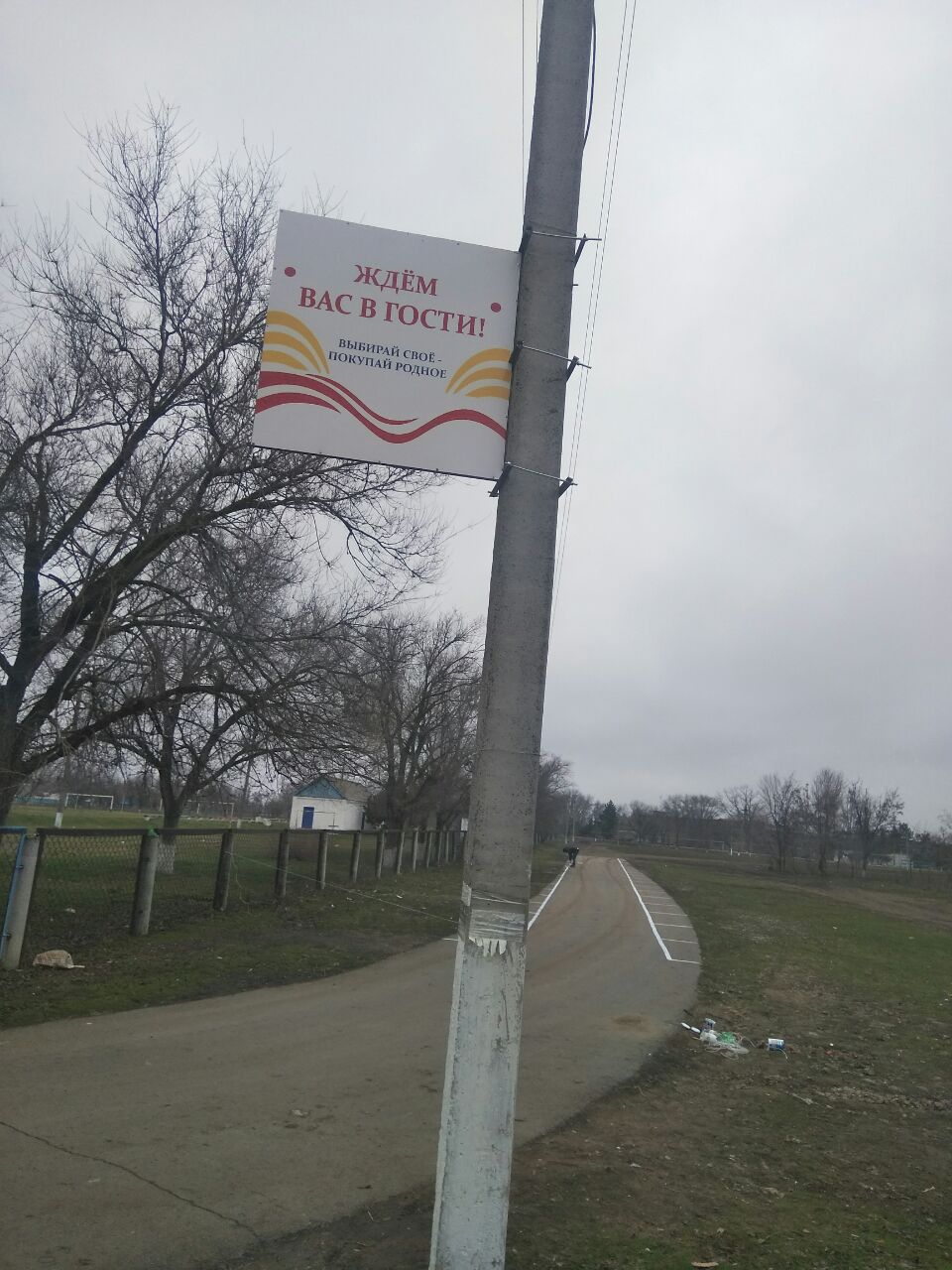 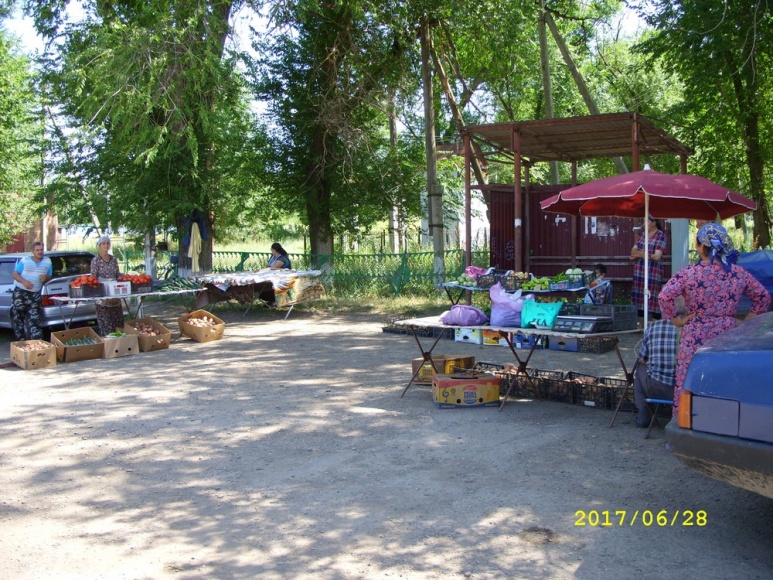 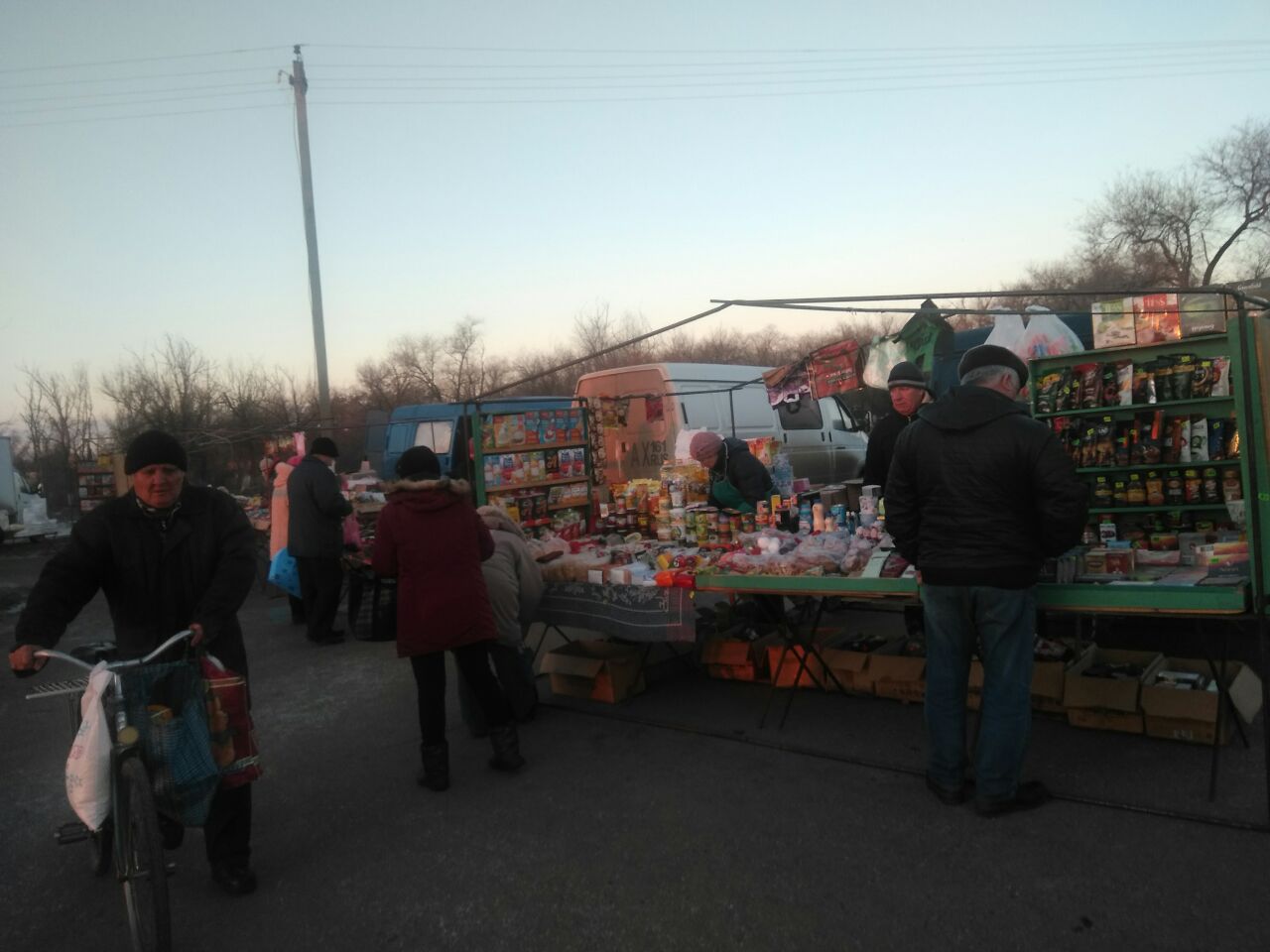 Пожарная безопасность
Подписано постановление Администрации Новоегорлыкского сельского поселения № 13 от 12.02.2019 «О Комиссии по предупреждению и ликвидации чрезвычайных ситуаций и обеспечению пожарной безопасности Новоегорлыкского сельского поселения».
Проведены 32 профилактические беседы.
2 схода граждан с распространением брошюр и листовок.
Обновление противопожарных полос.
Заключение соглашений с ООО «Аграрий» и СПК(СА) «Русь» о сотрудничестве в целях пожаротушения.
Функционирование добровольной пожарной дружины.
Пожарная безопасность
Нарушение требований пожарной безопасности влечет  наложение административного штрафа:
 на граждан - в размере от 2 500 до 4 500 руб., 
на должностных лиц – от 25 000 до 45 000 руб., 
на юридических лиц – от 60 000 
    до 100 000 руб.
Расходы произведены 
в объеме 95,2 тыс.руб.:
13,2 тыс.руб. на 
обслуживание пожарной 
сигнализации;
82,0 тыс.руб. на установку
 пожарного гидранта.
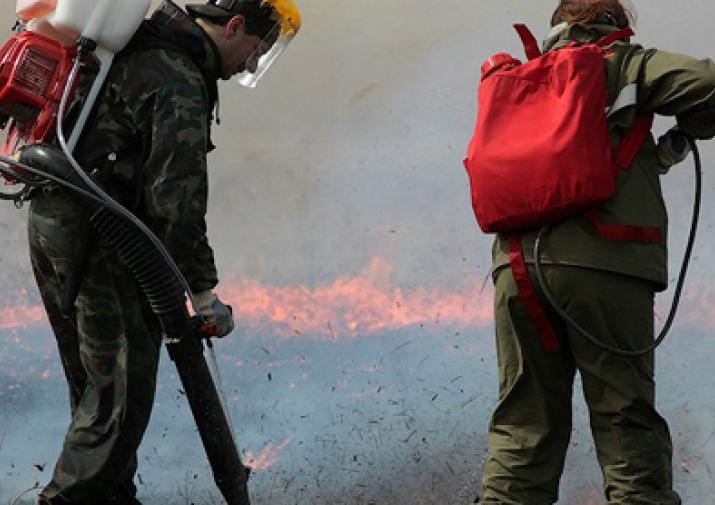 Безопасность на водных объектах
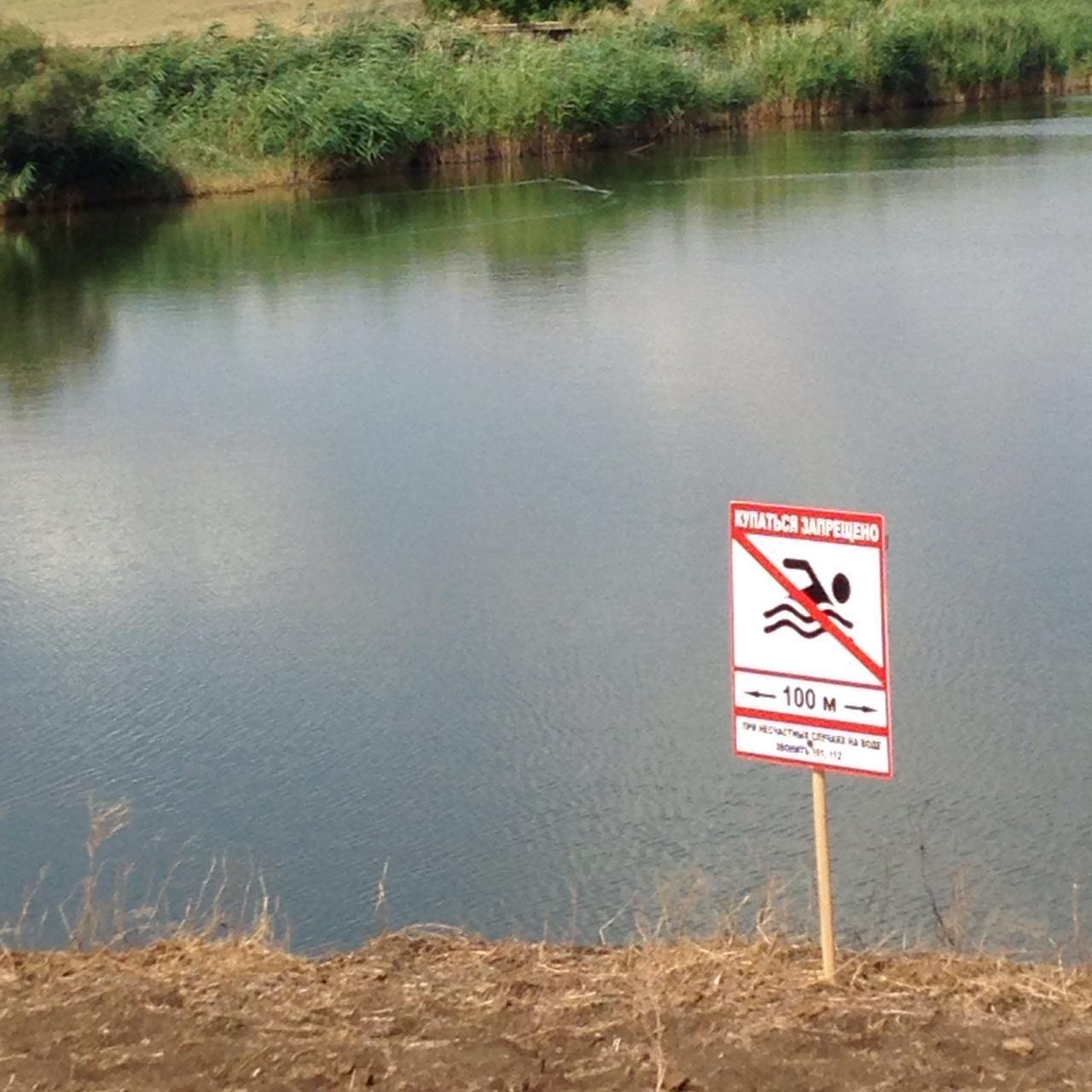 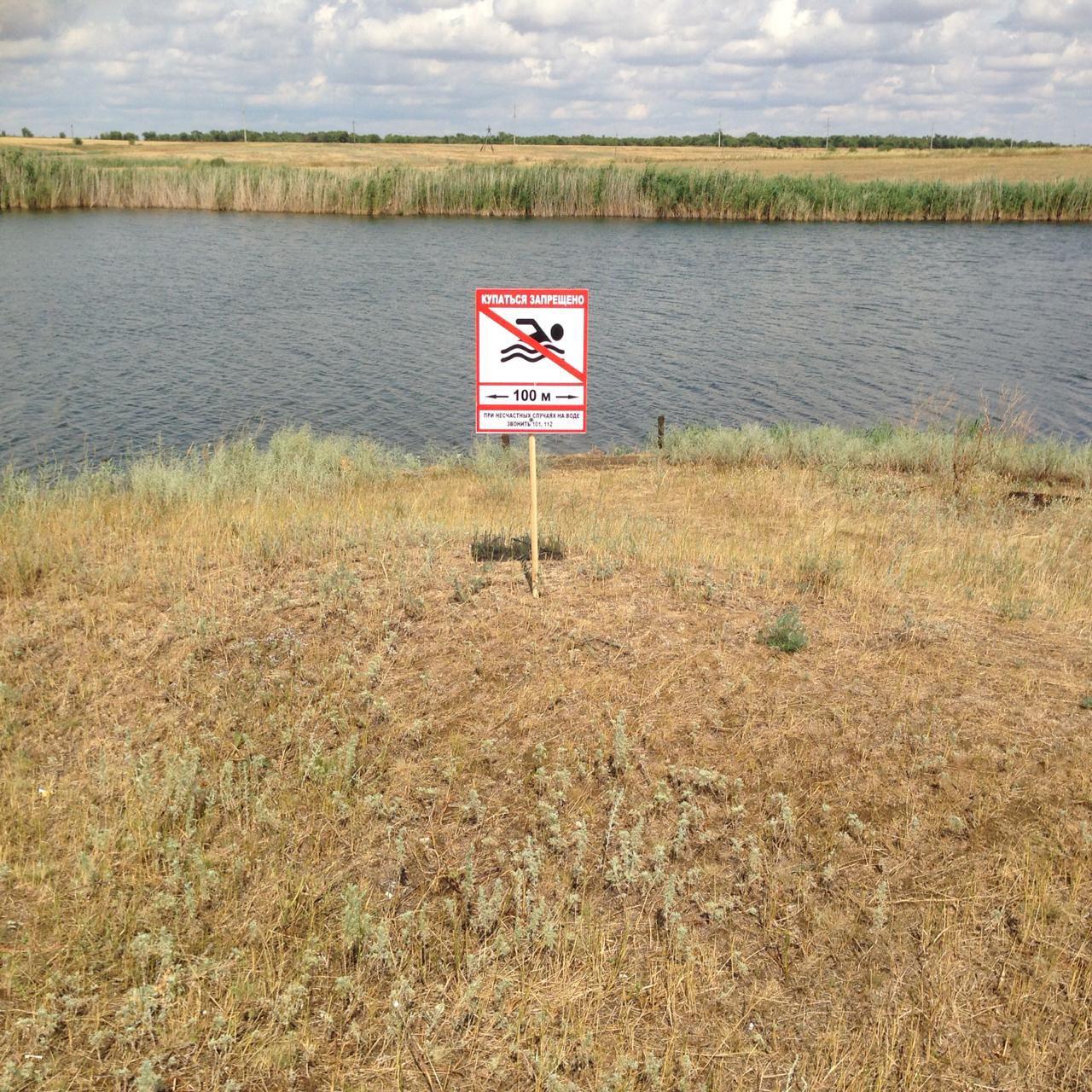 Профилактика террористических угроз и экстремизма
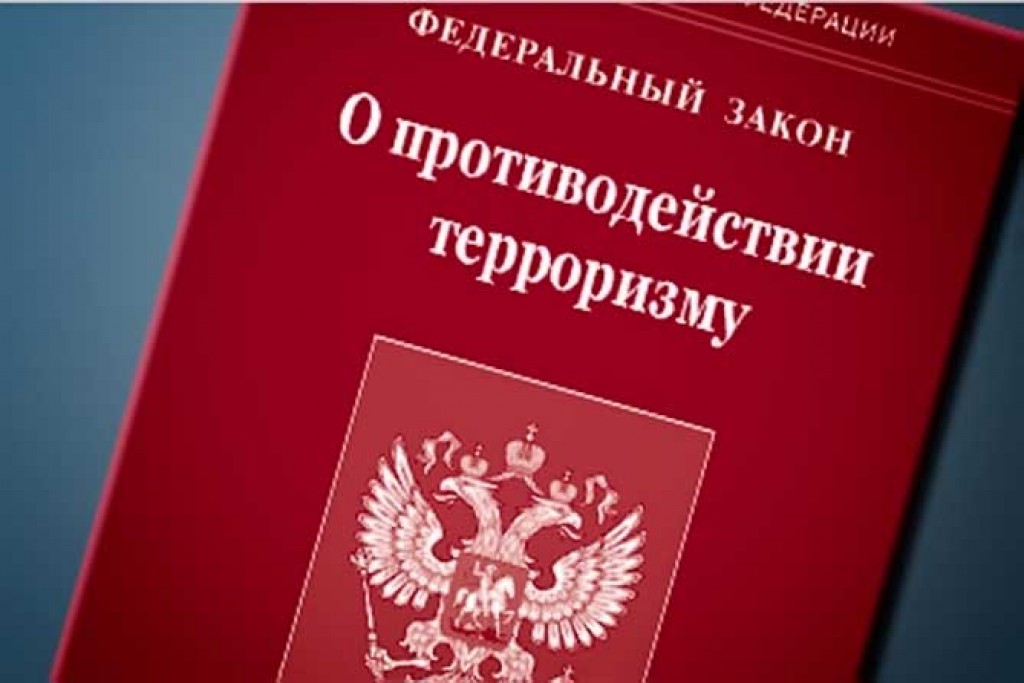 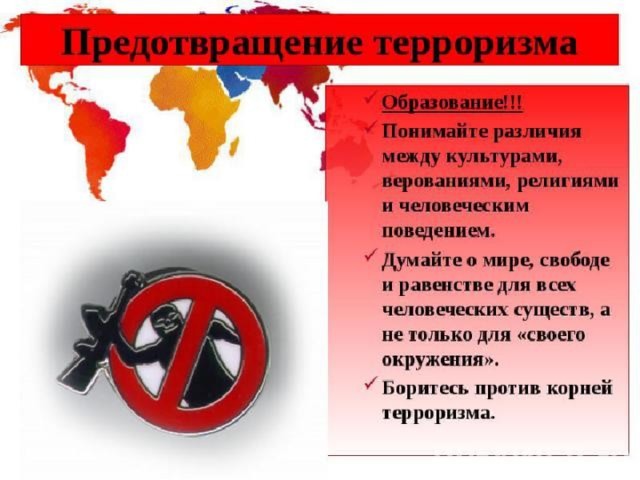 Профилактика террористических угроз и экстремизма
* Рабочая группа по профилактике террористических угроз и недопущению межнациональных конфликтов.
* Народная дружина.
* Казачество.
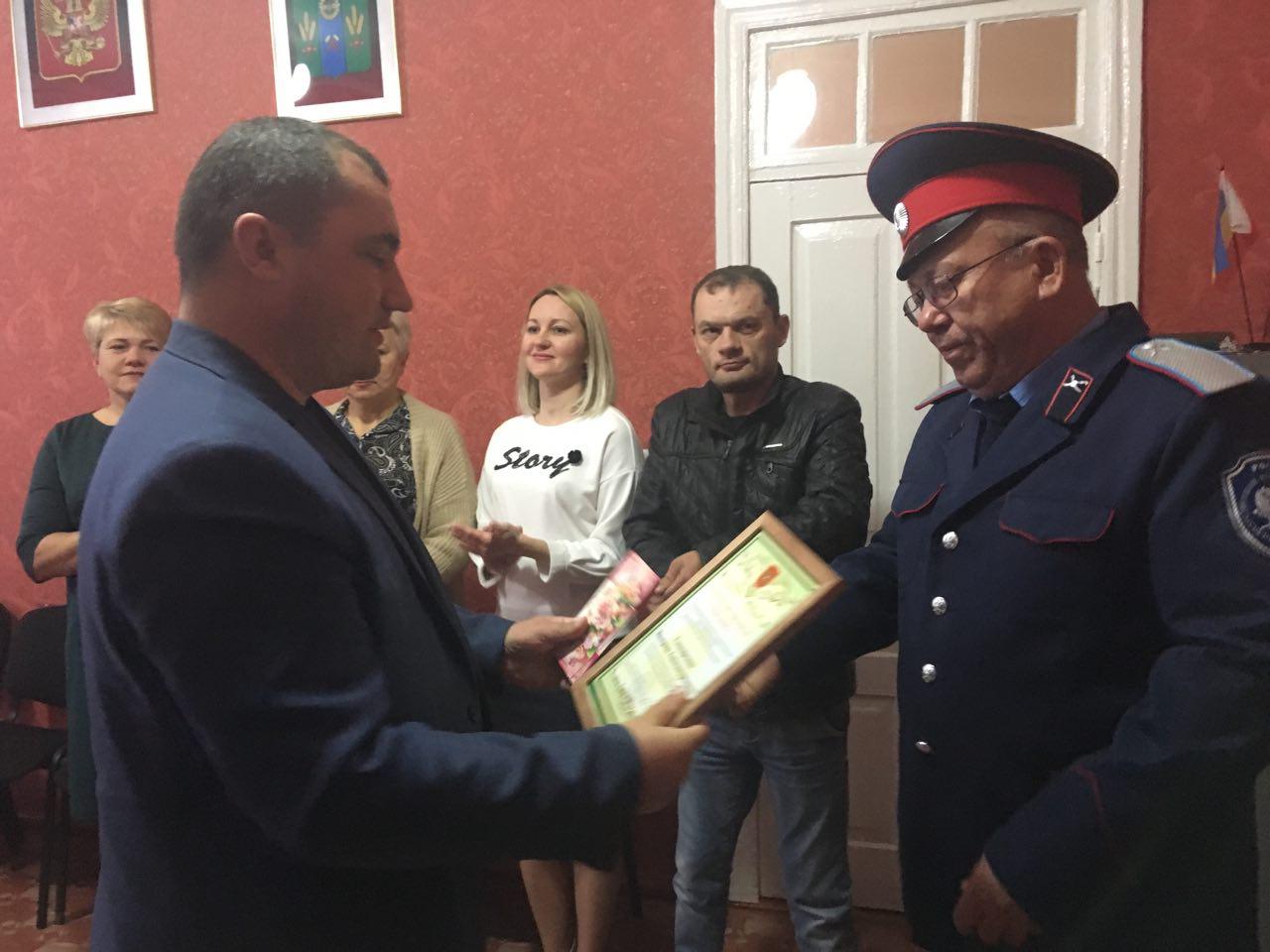 Осуществление первичного воинского учета
- Поставлено на воинский учет 13 чел.,
  - снято с учета 18 чел.,
  - внесено 165 изменений в учетные данные граждан, 
   подлежащих призыву, 
  - выданы 53 справки о составе семьи и характеристики.
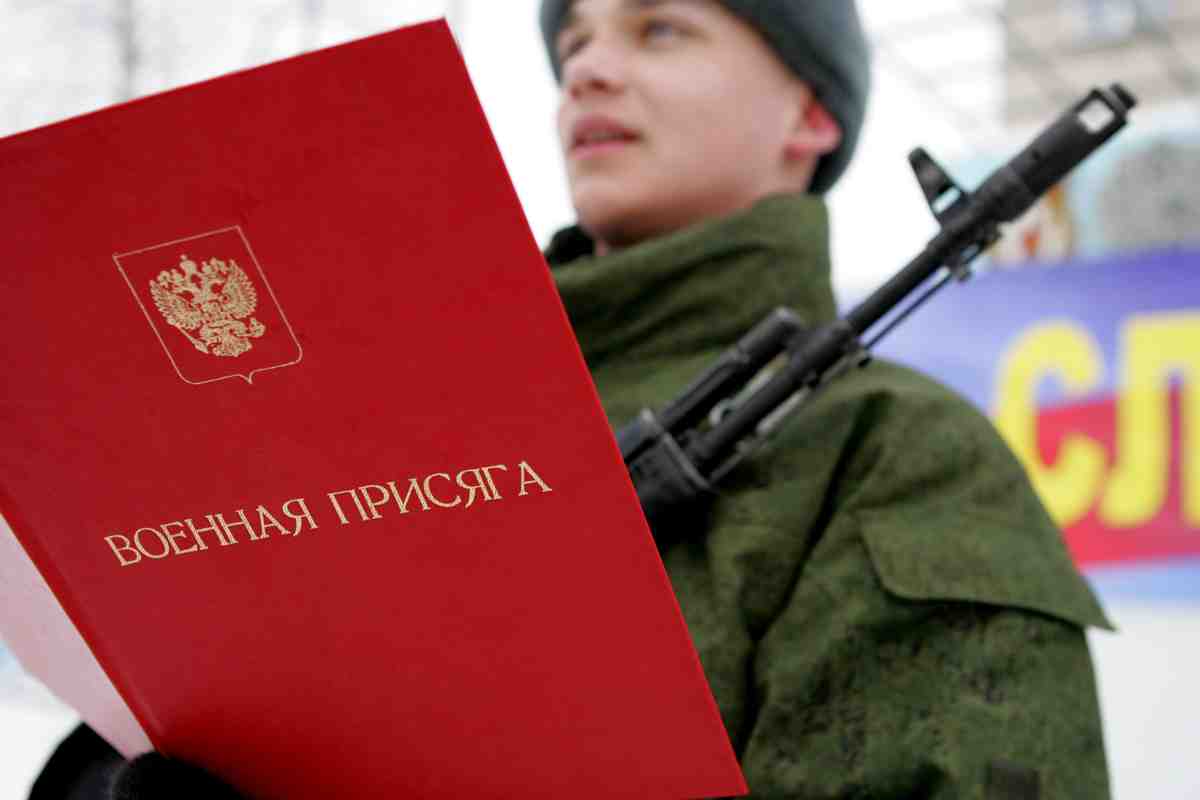 Общественные организации
Совет ветеранов, Общественная комиссия по делам несовершеннолетних и защите их прав, народная дружина, добровольная пожарная дружина, ТОС «Центральный».
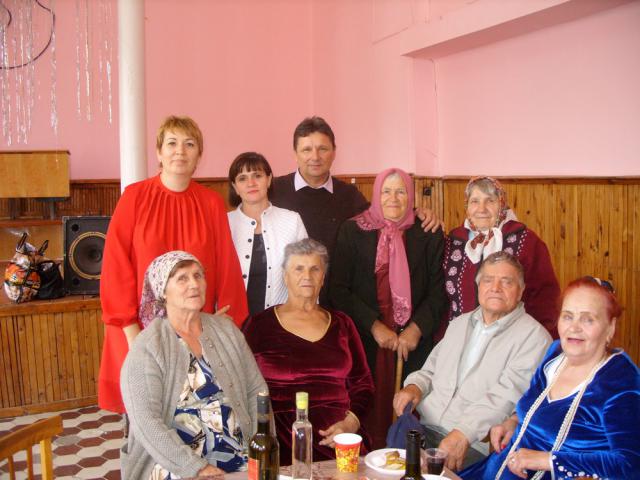 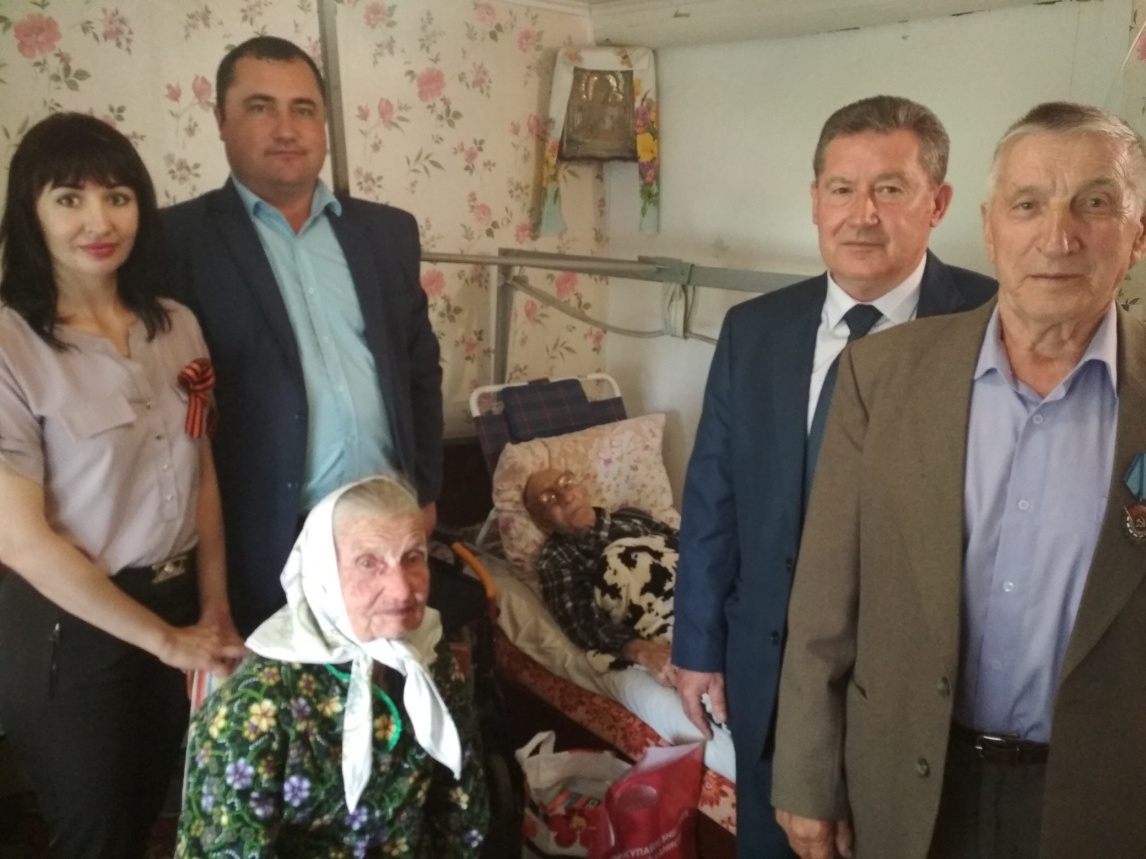 ОКДН и ЗП при Администрации  Новоегорлыкского сельского поселения
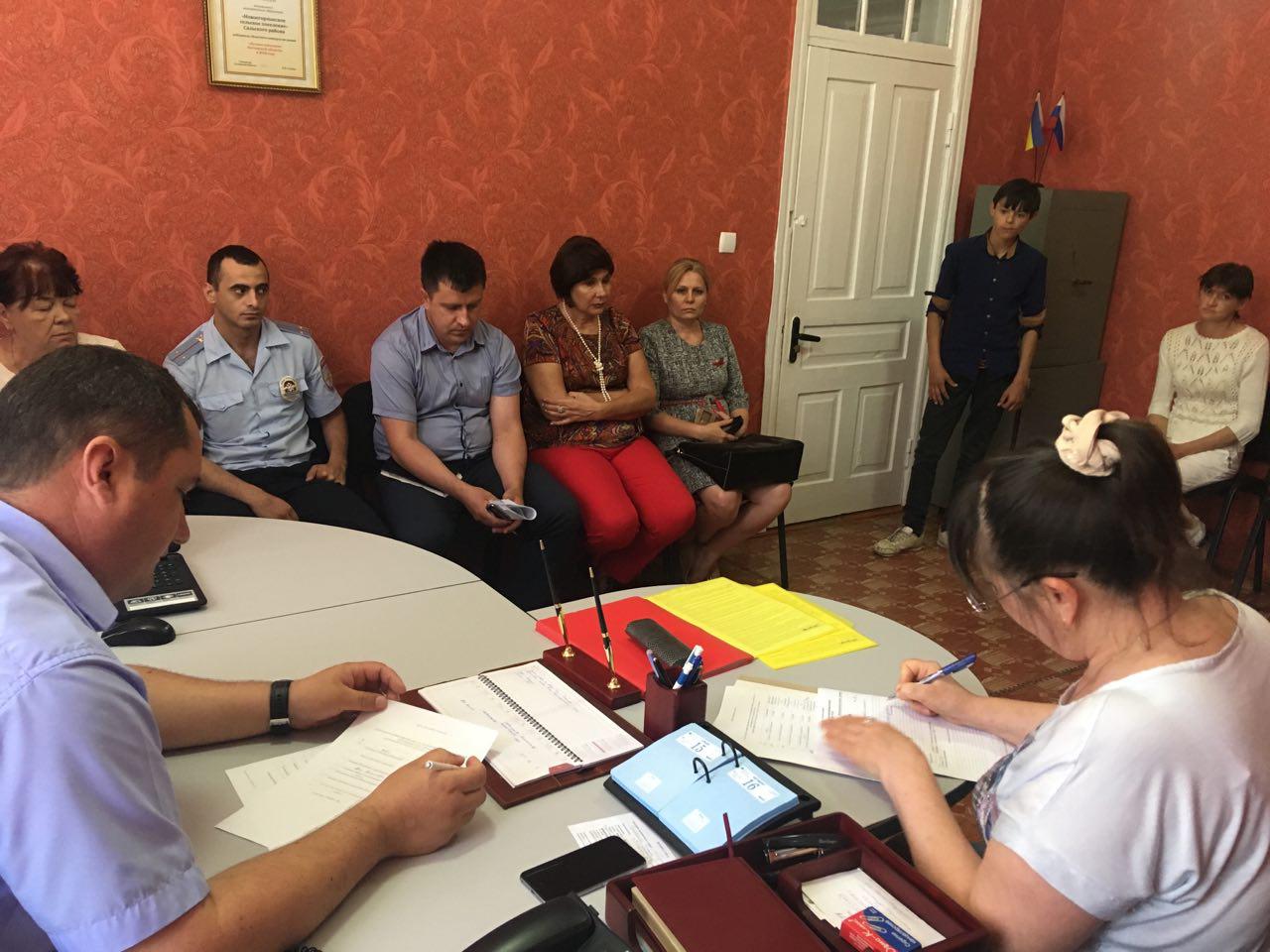 ТОС «ЦЕНТРАЛЬНЫЙ»
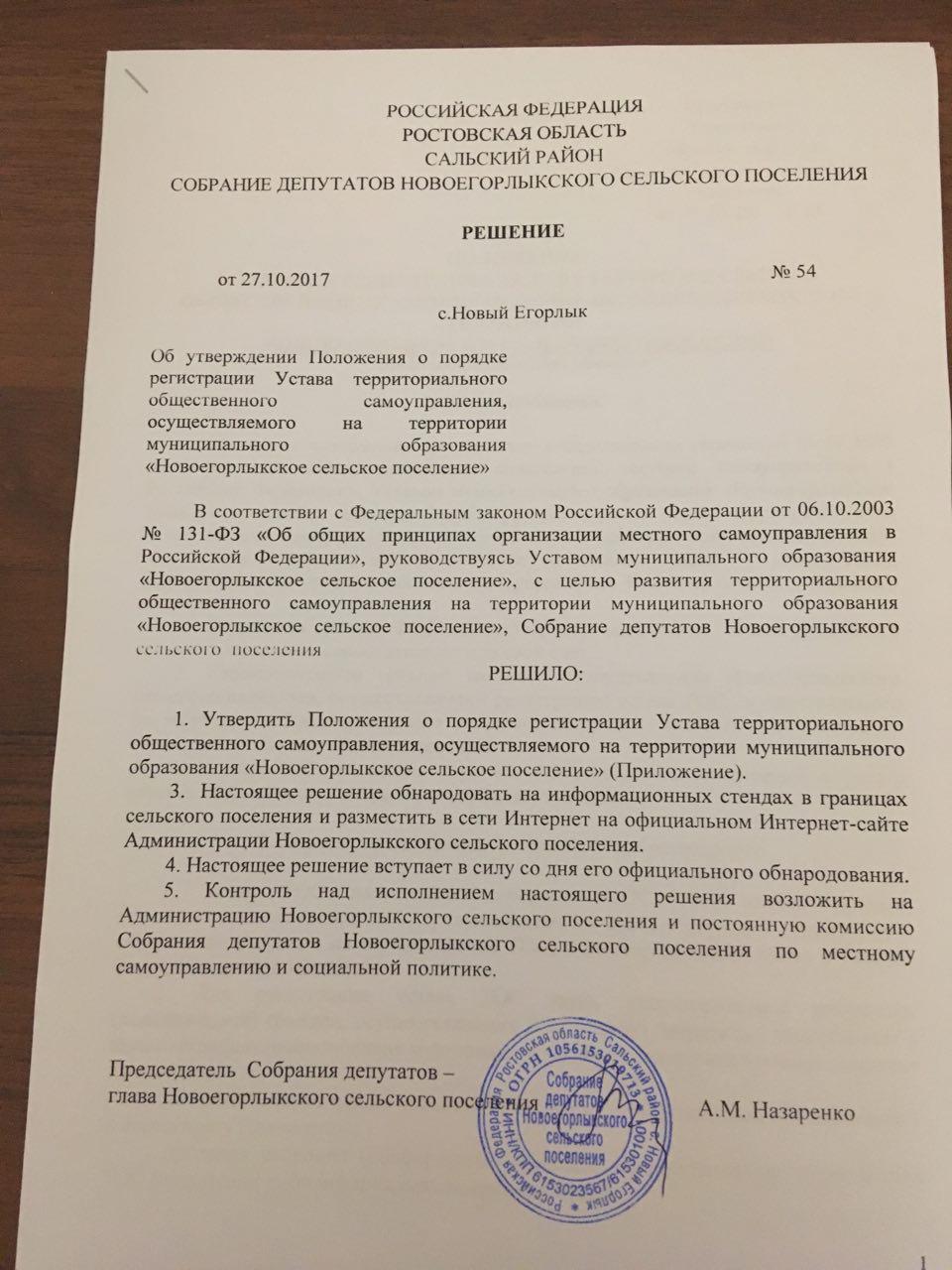 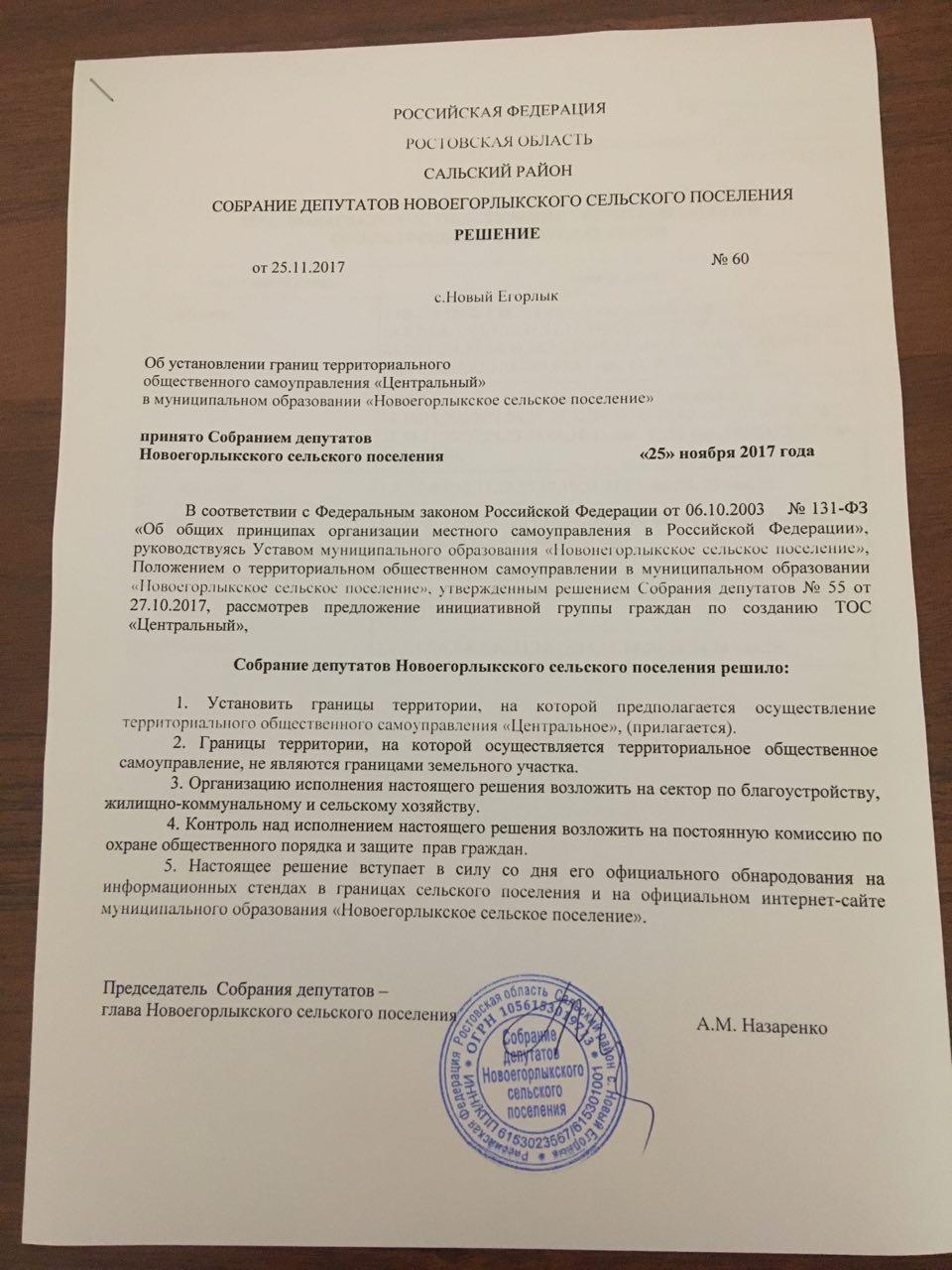 Организация физической культуры и спорта
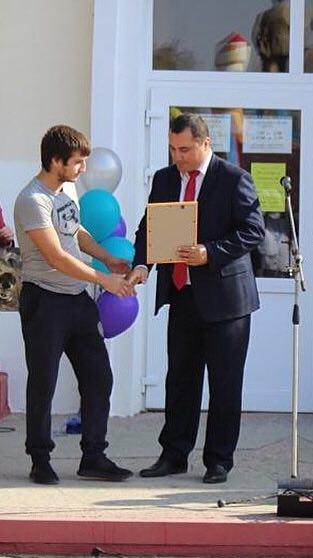 Футбол
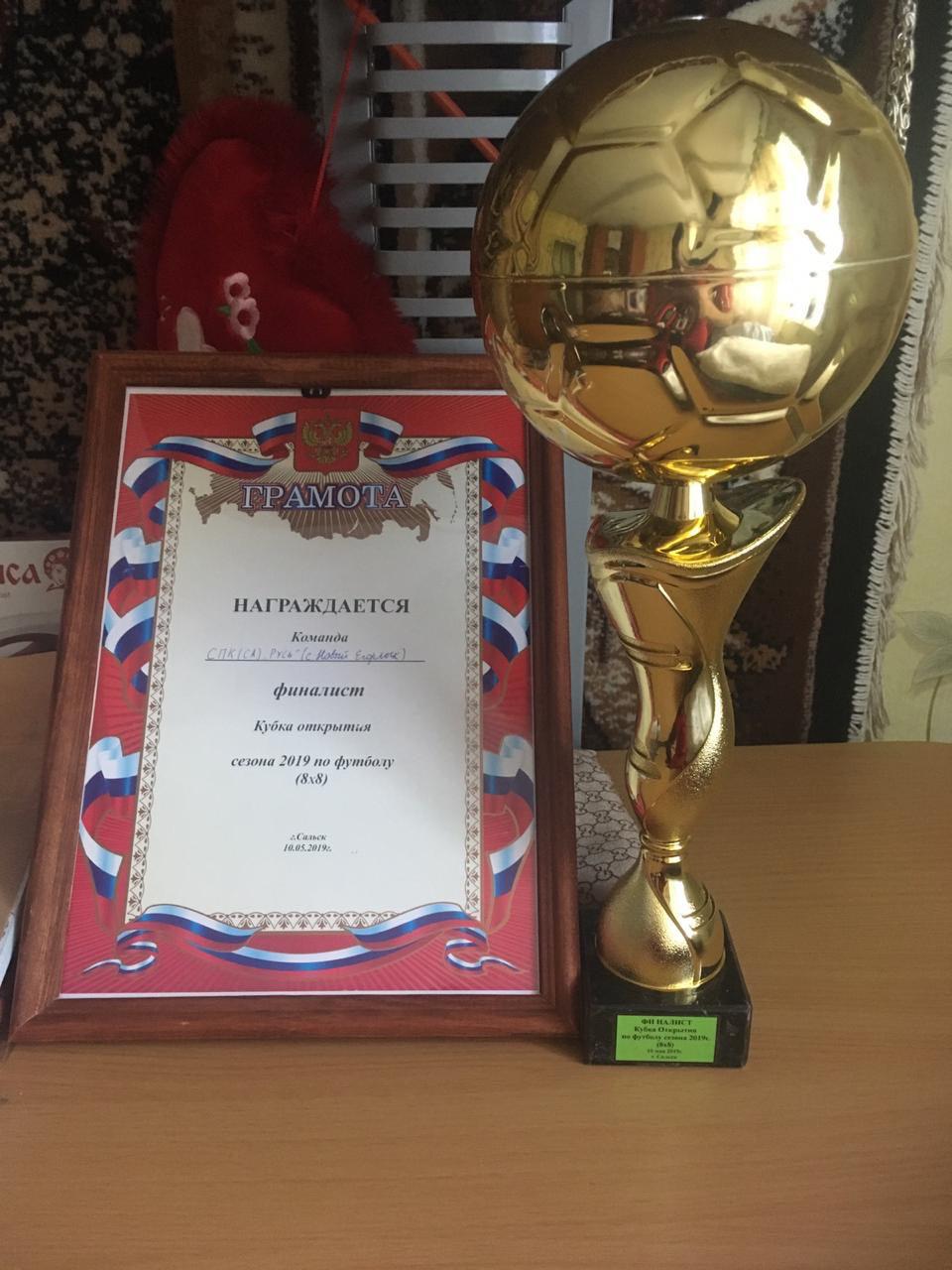 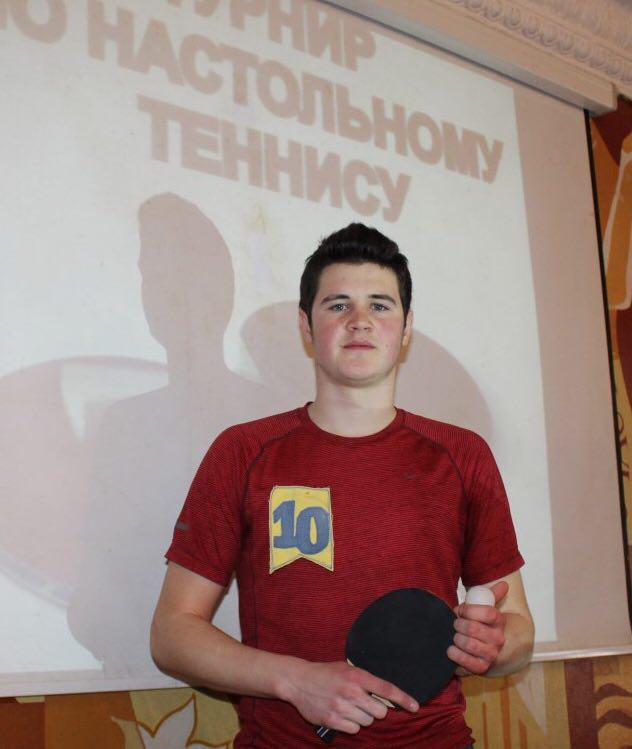 Теннисный турнир
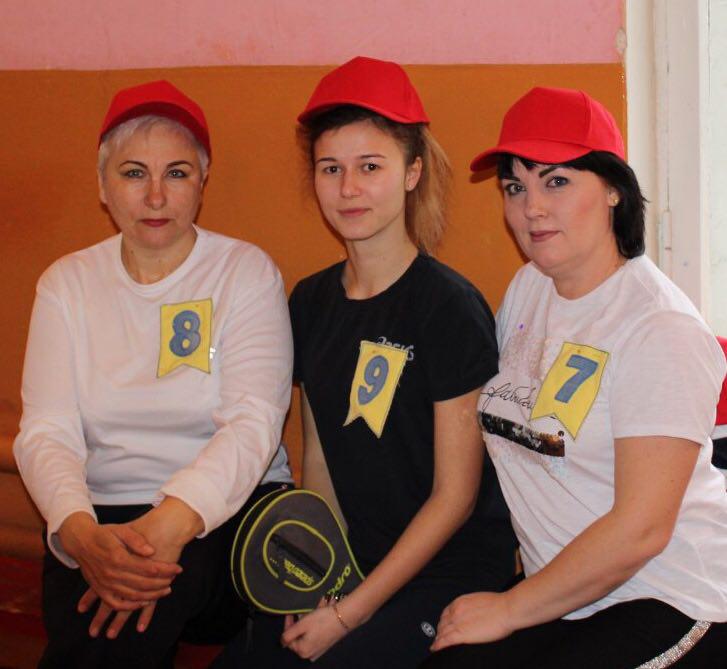 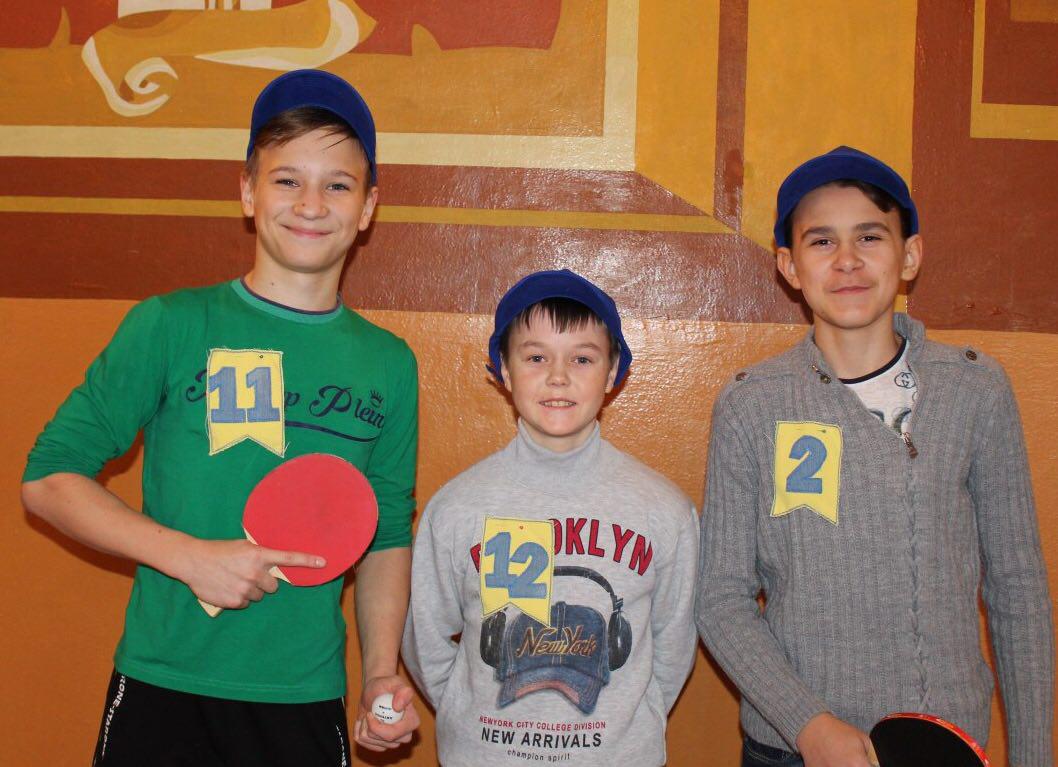 Спортивная жизнь
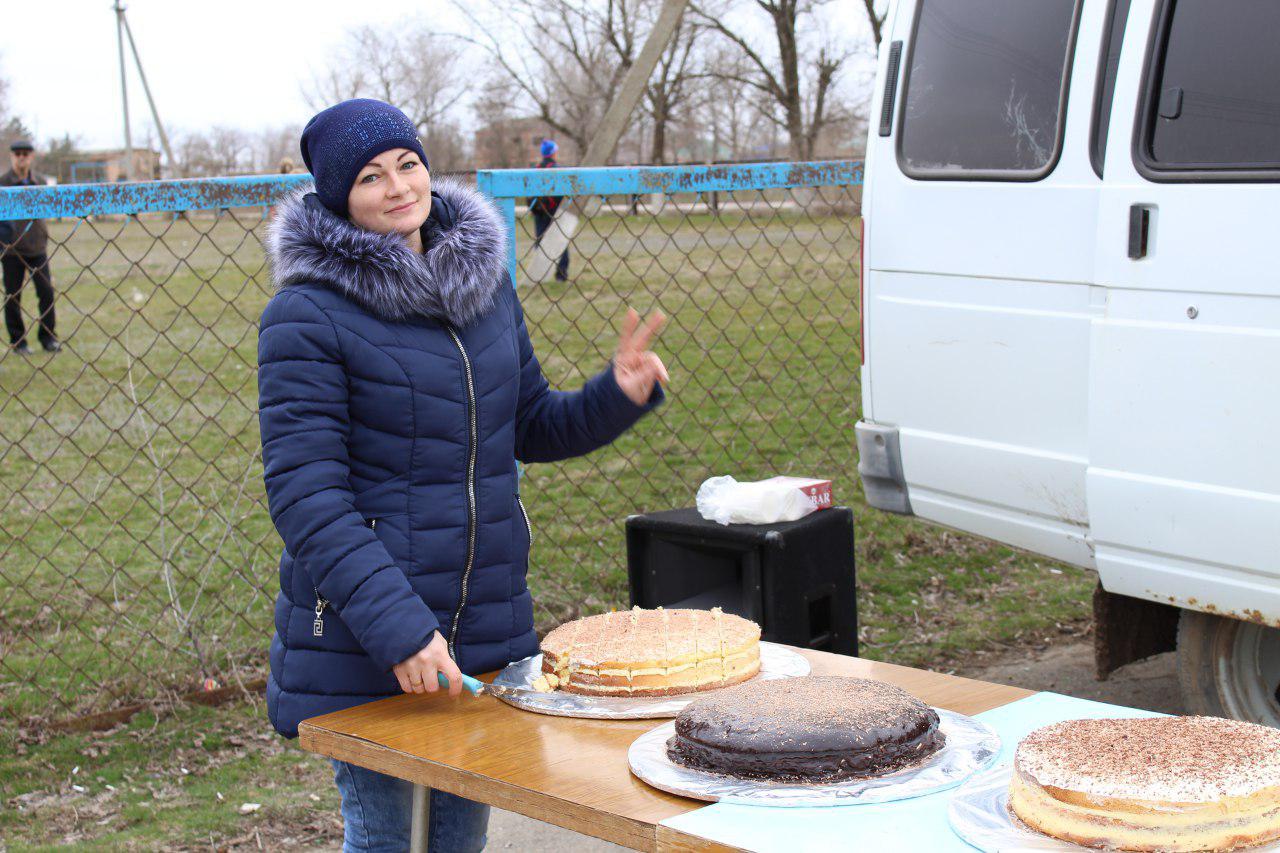 Спортивный Кросс
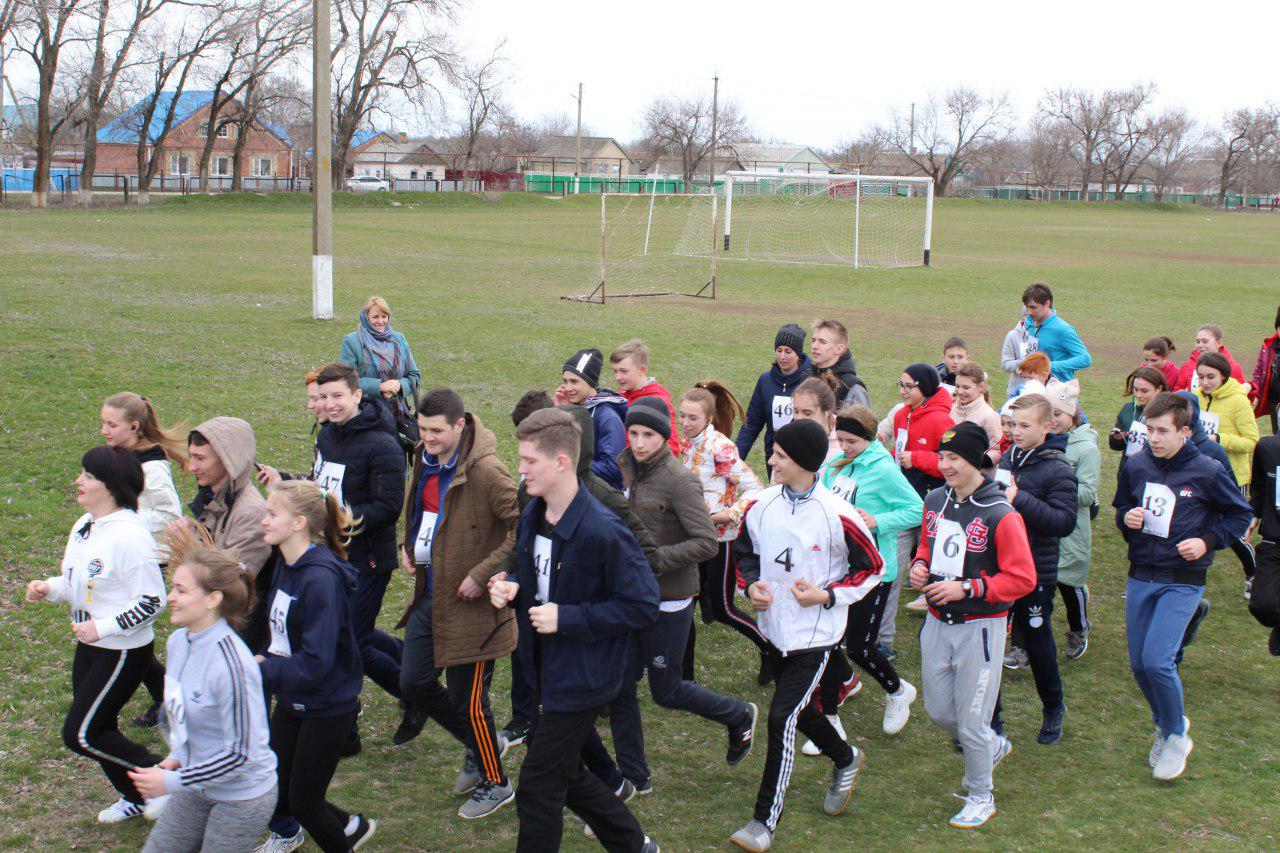 Спортивная жизнь
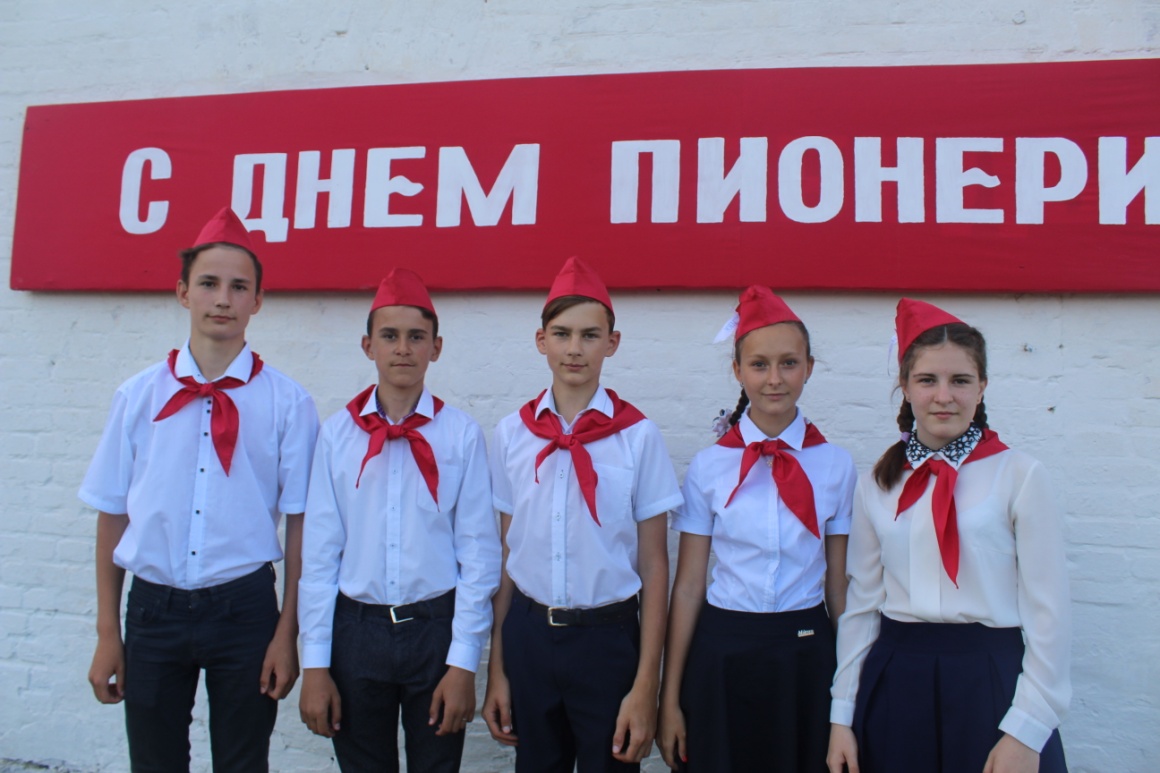 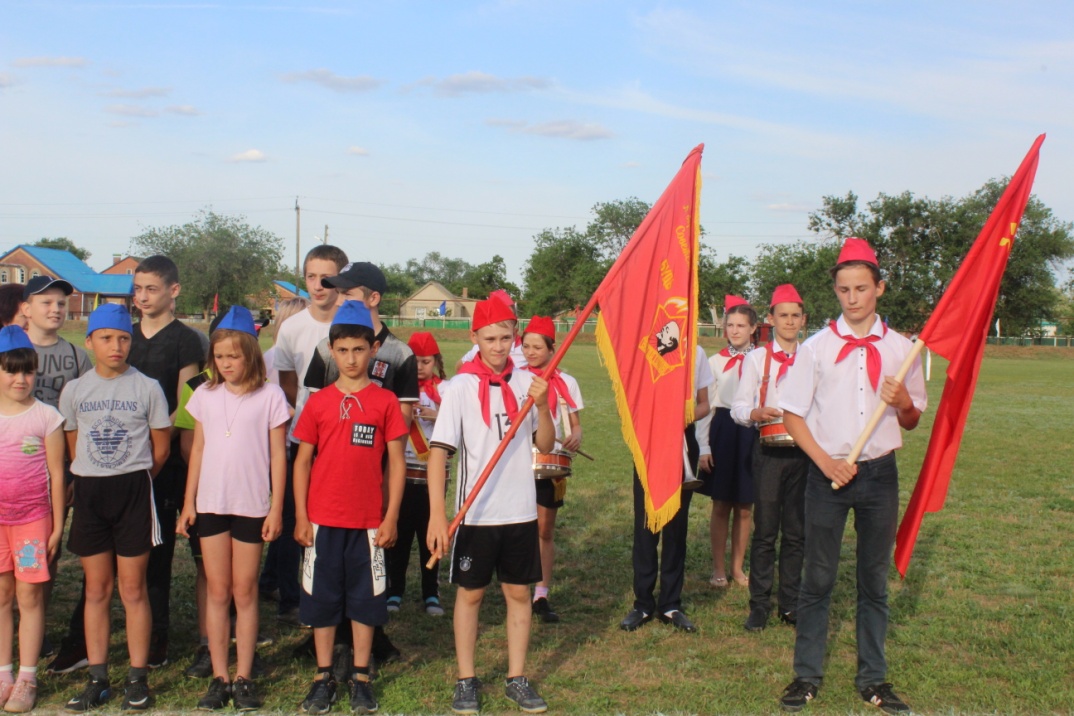 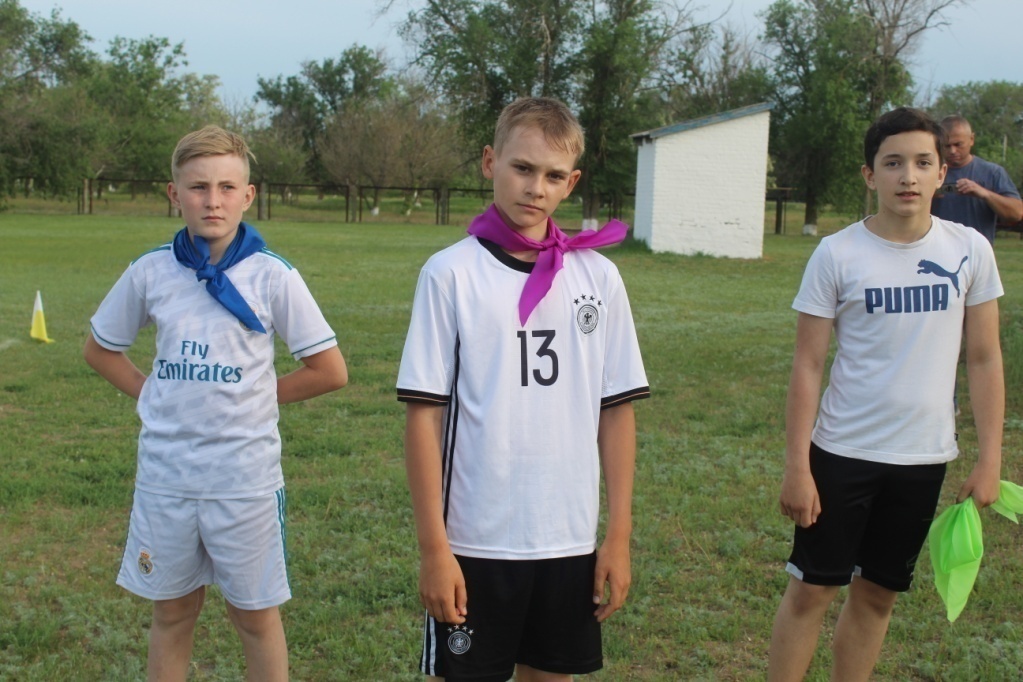 Культурная жизнь
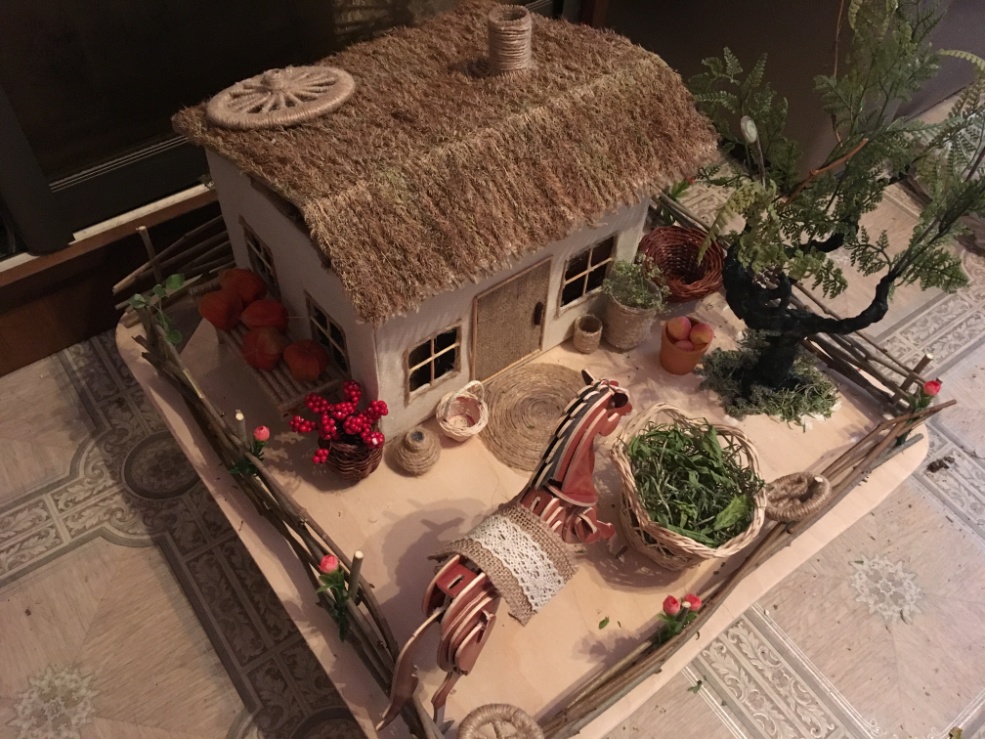 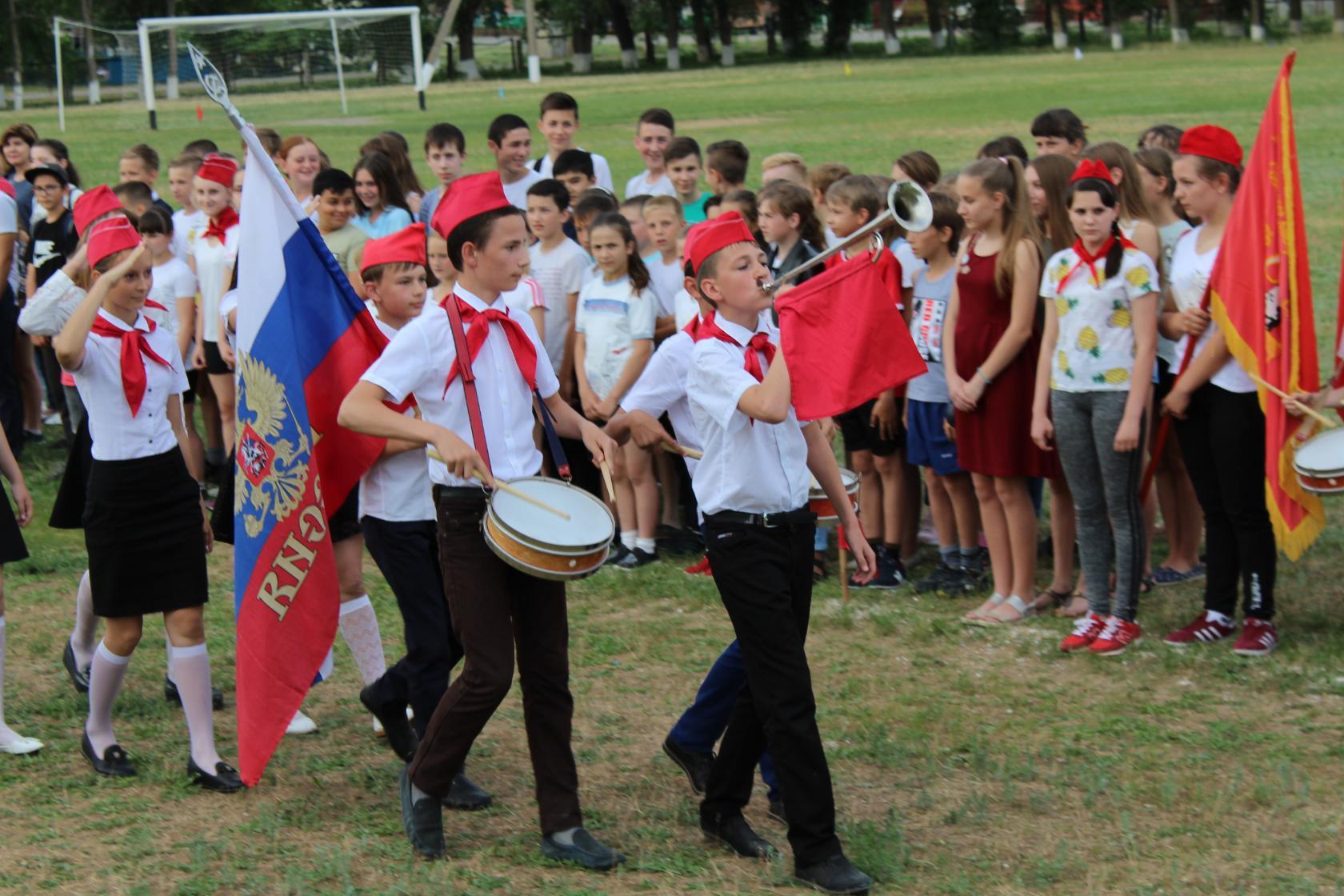 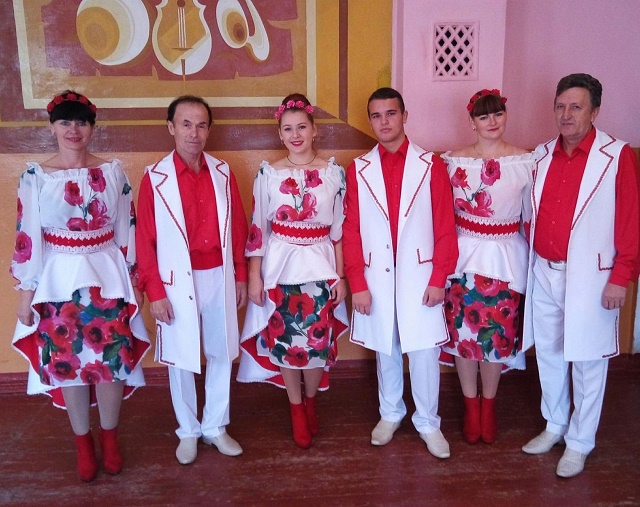 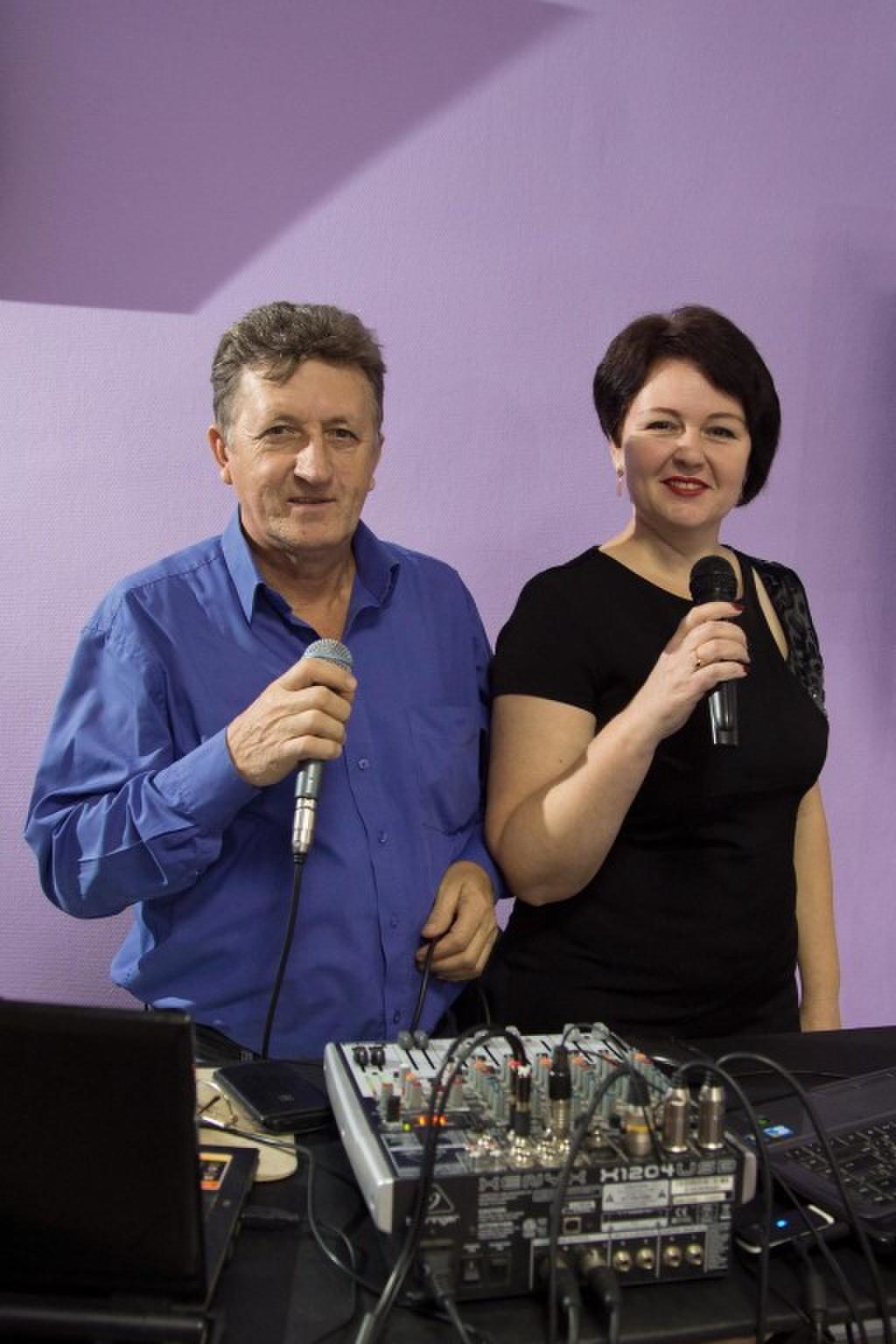 Культурно-массовые мероприятия
22 января 2019
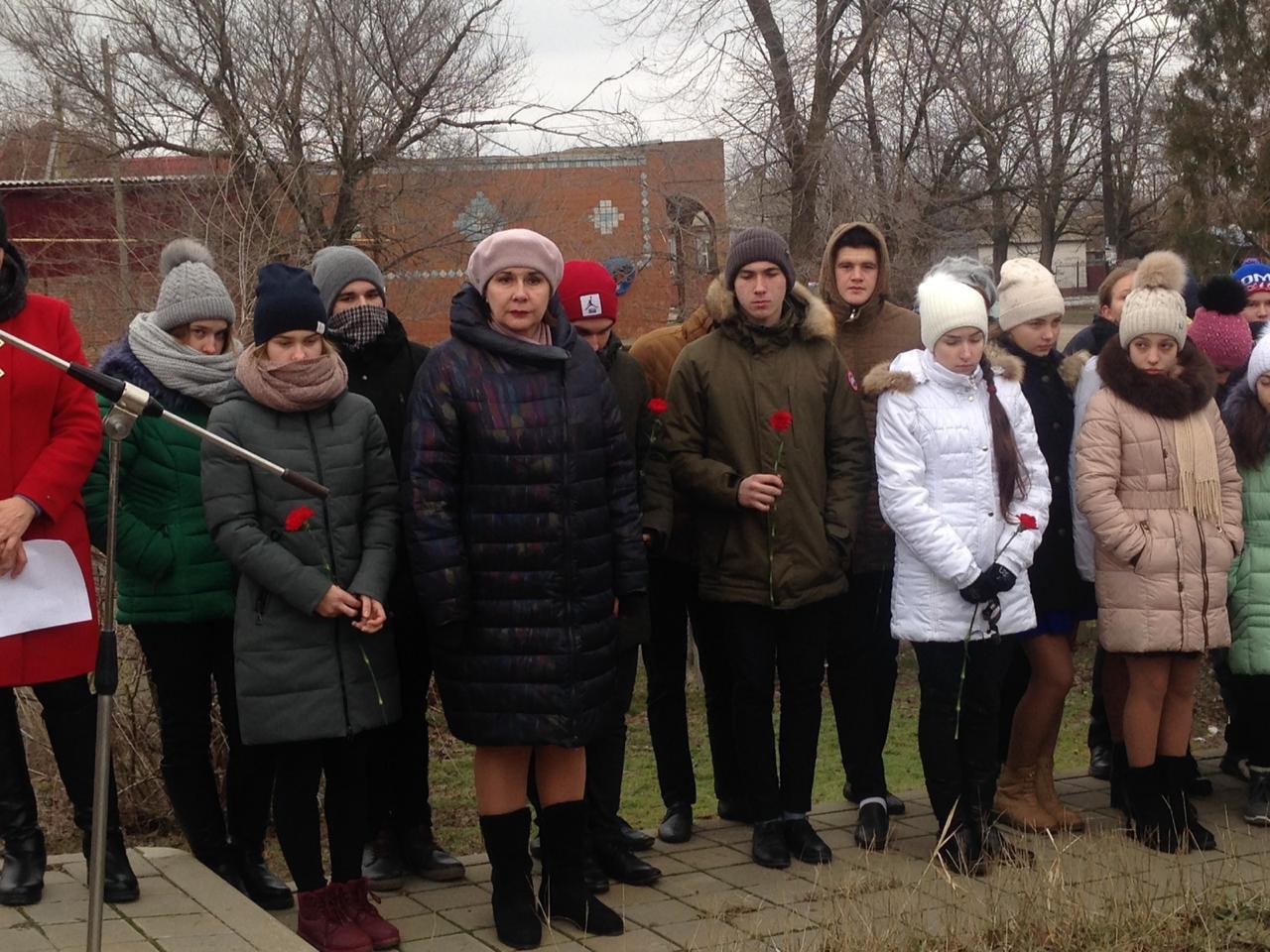 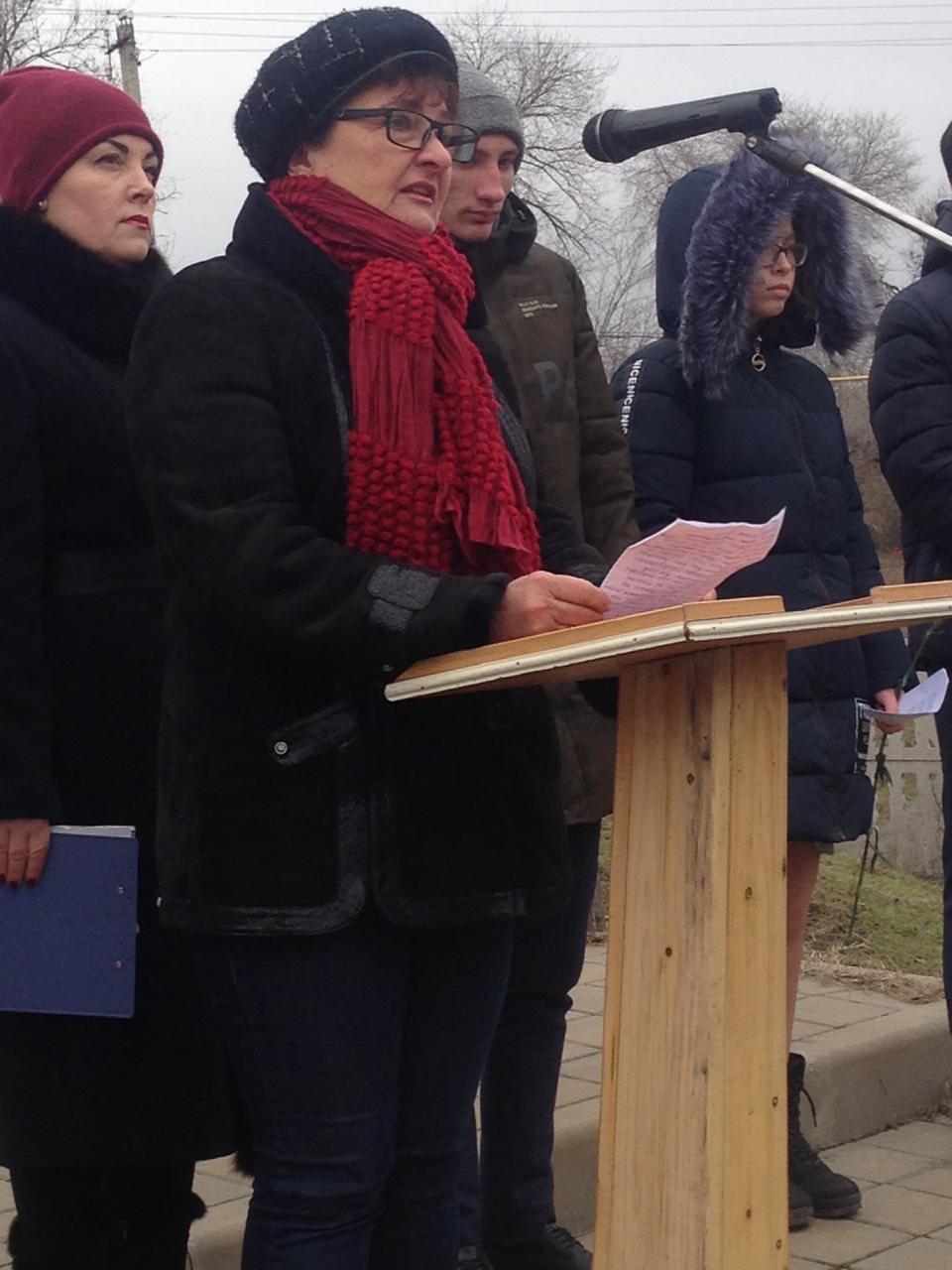 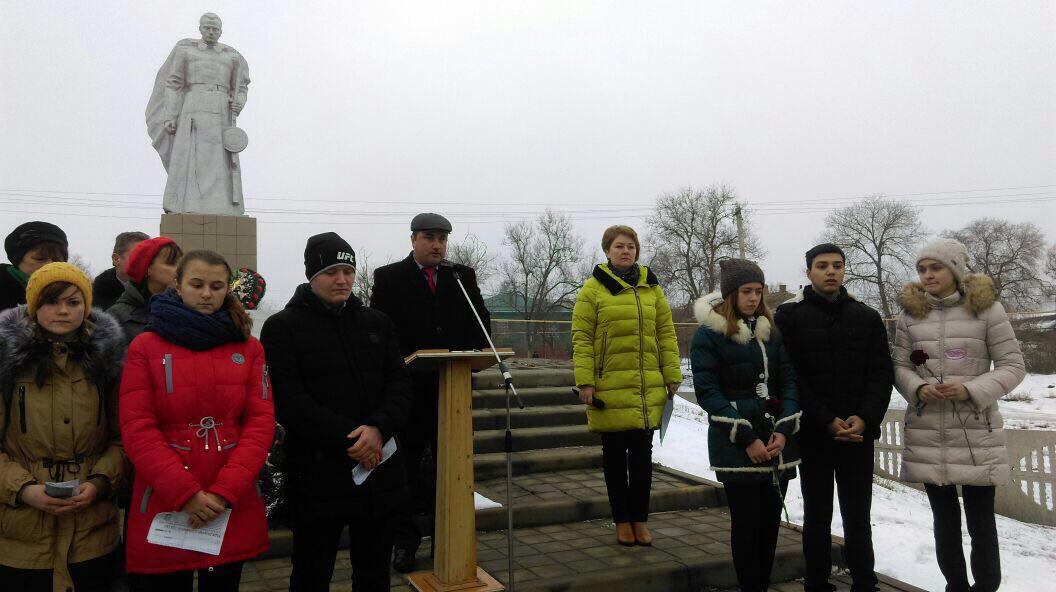 Культурно-массовые мероприятия
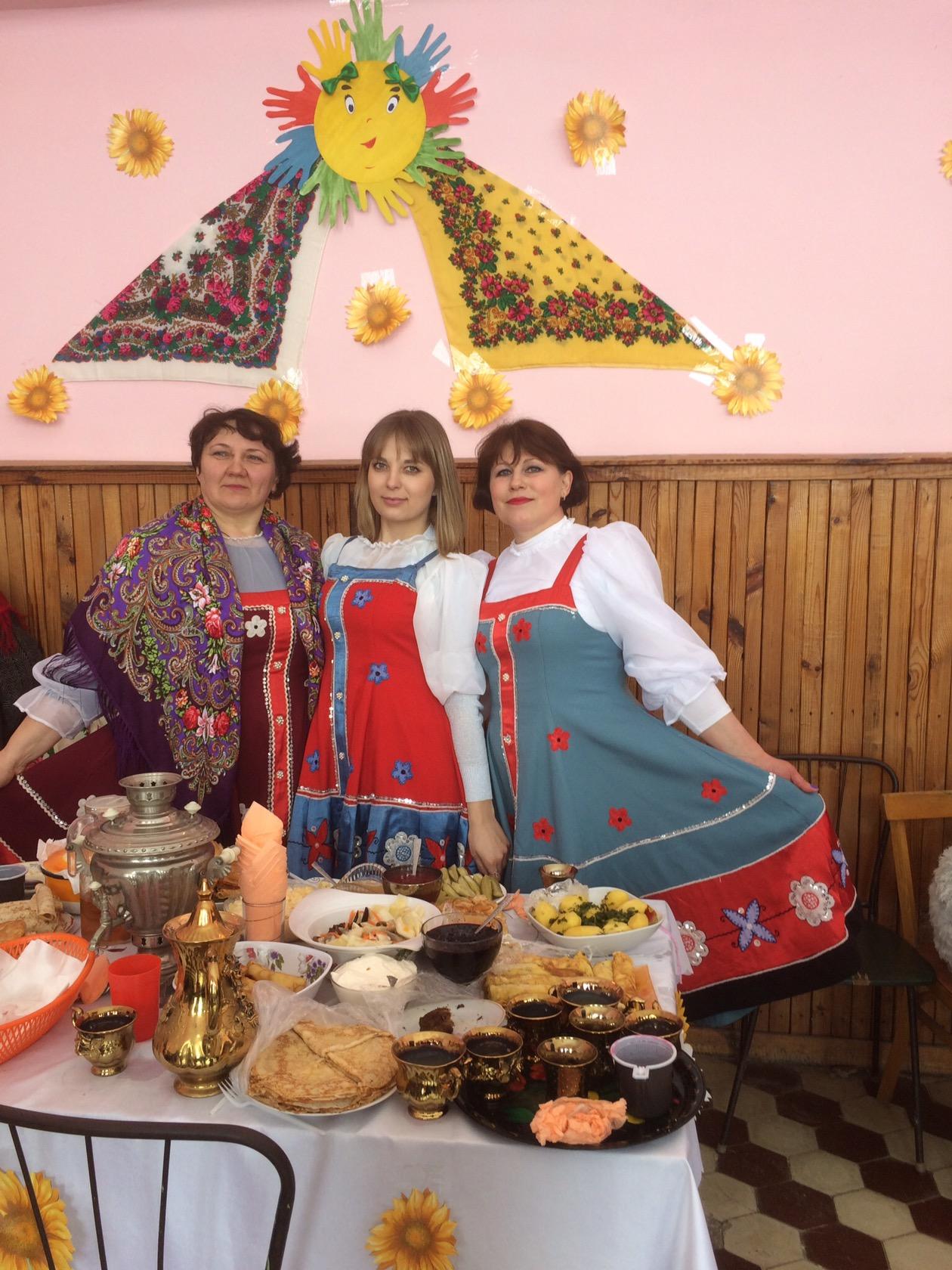 Масленичные гуляния
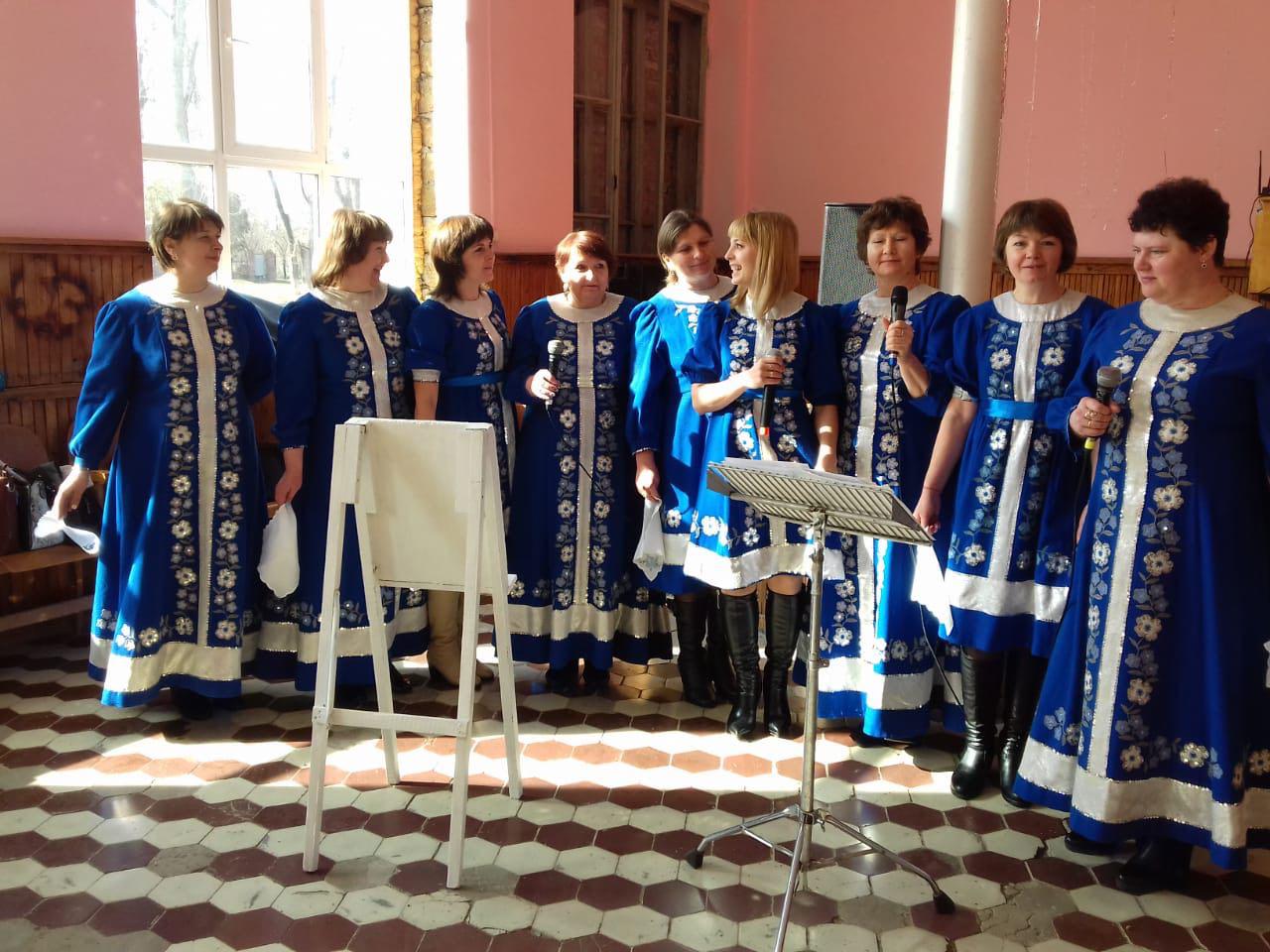 Культурно-массовые мероприятия
Урок мужества  «Души, опаленные Афганом»
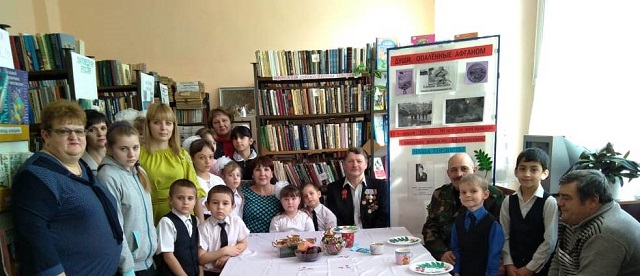 Культурно-массовые мероприятия
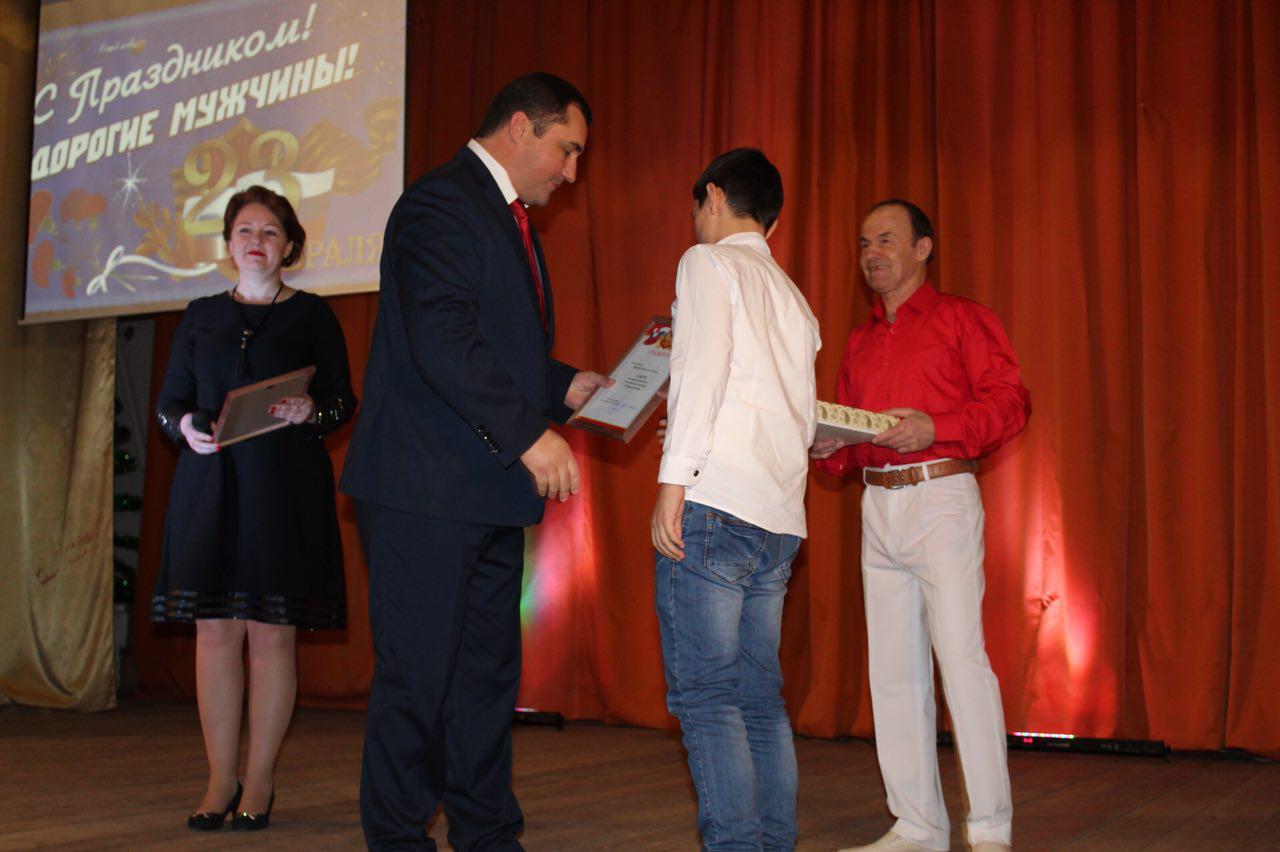 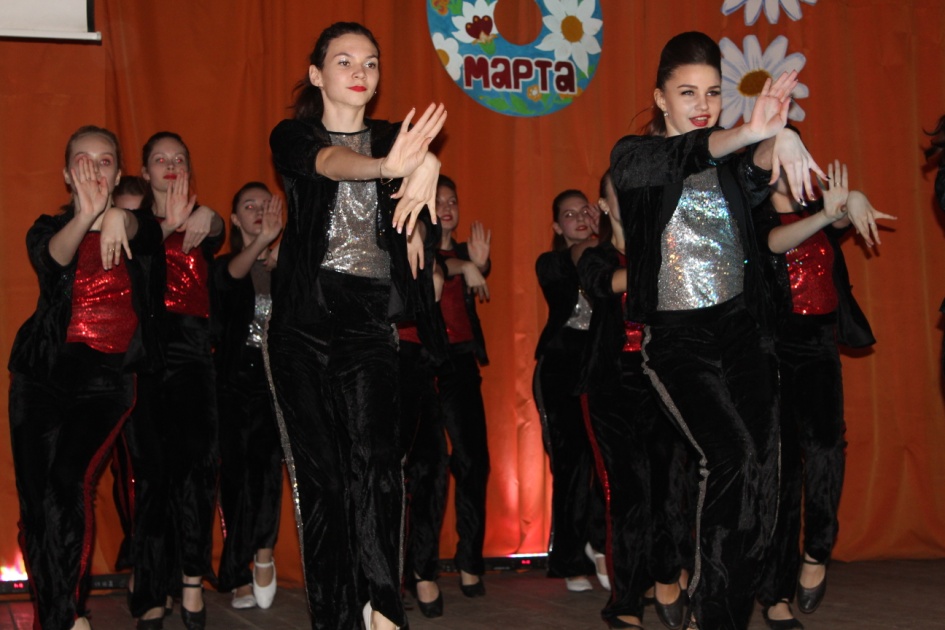 Концерт ко Дню
 защитника Отечества и 8 Марта
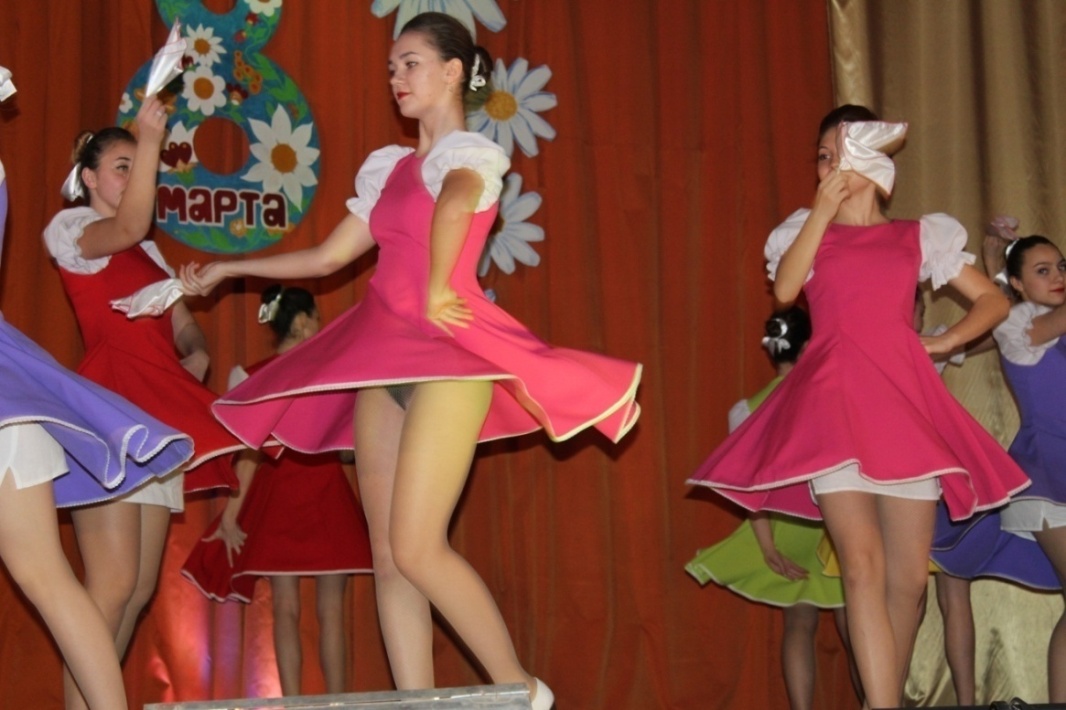 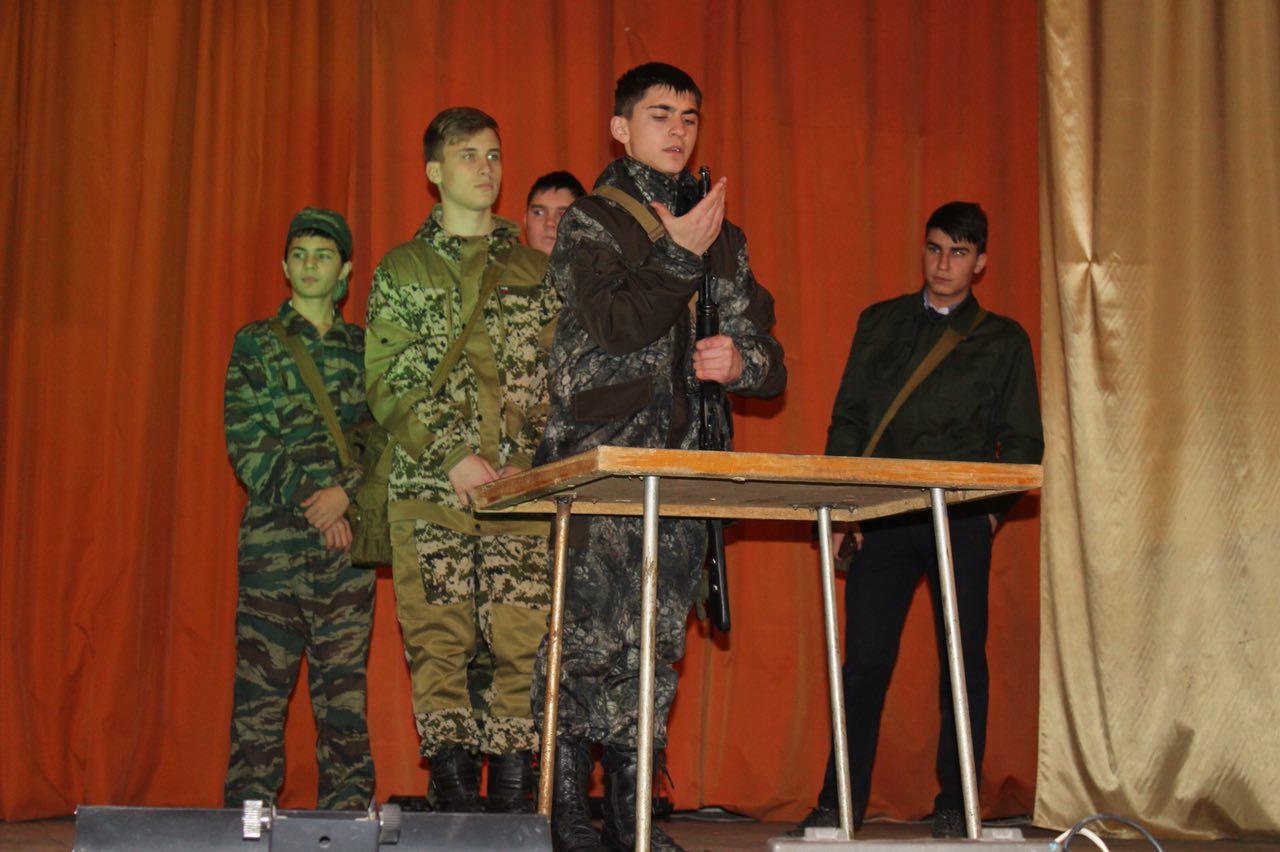 Культурно-массовые мероприятия
Акция «Свеча памяти», «День Победы»
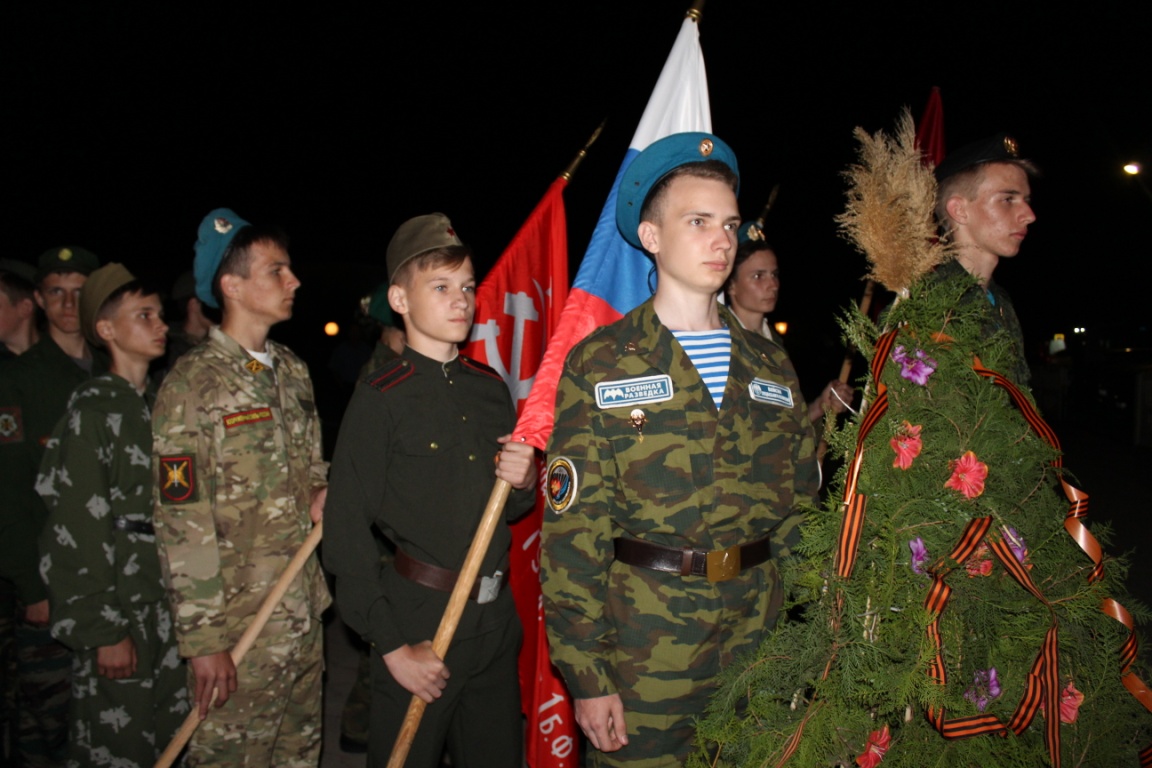 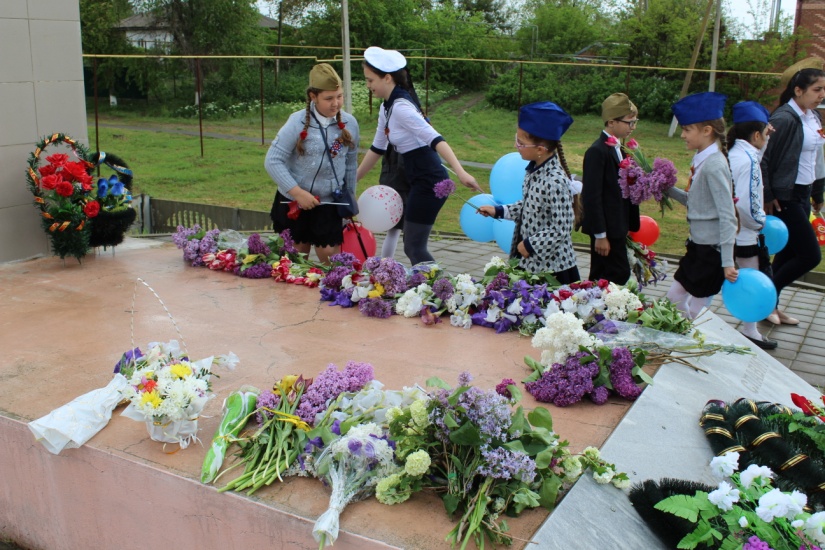 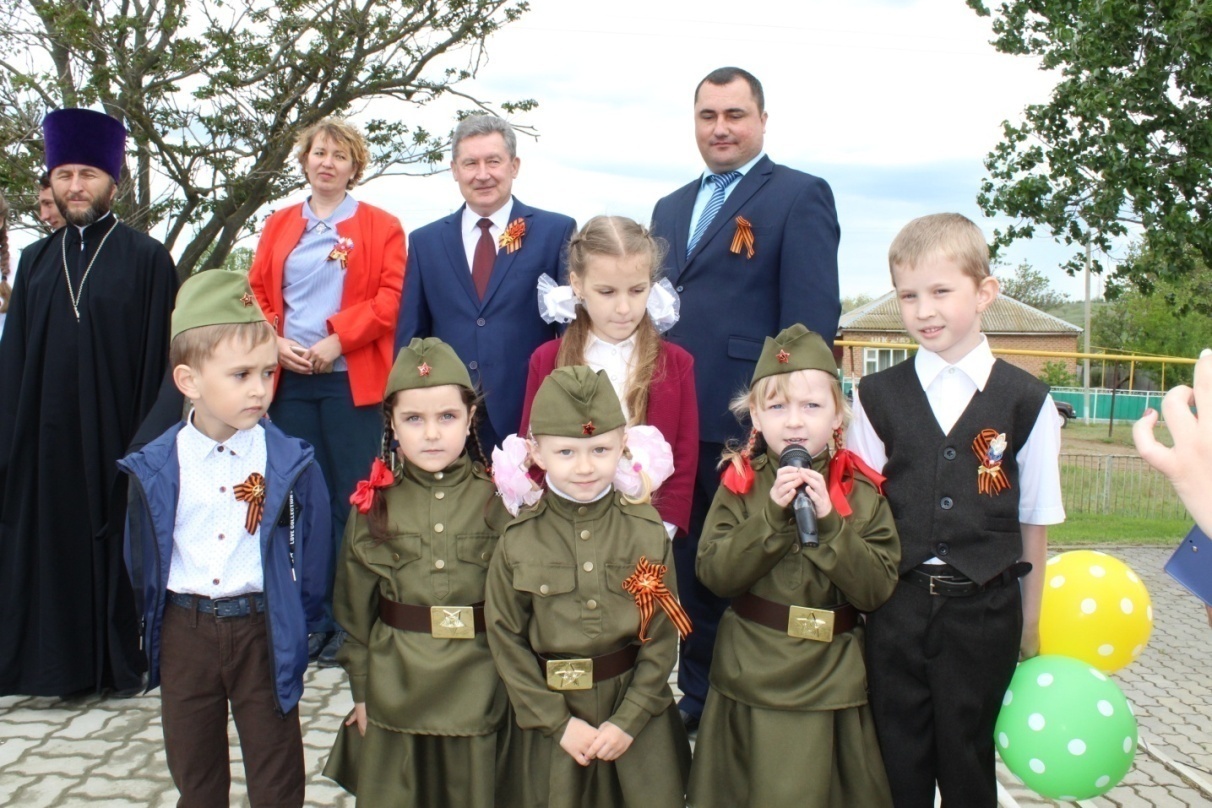 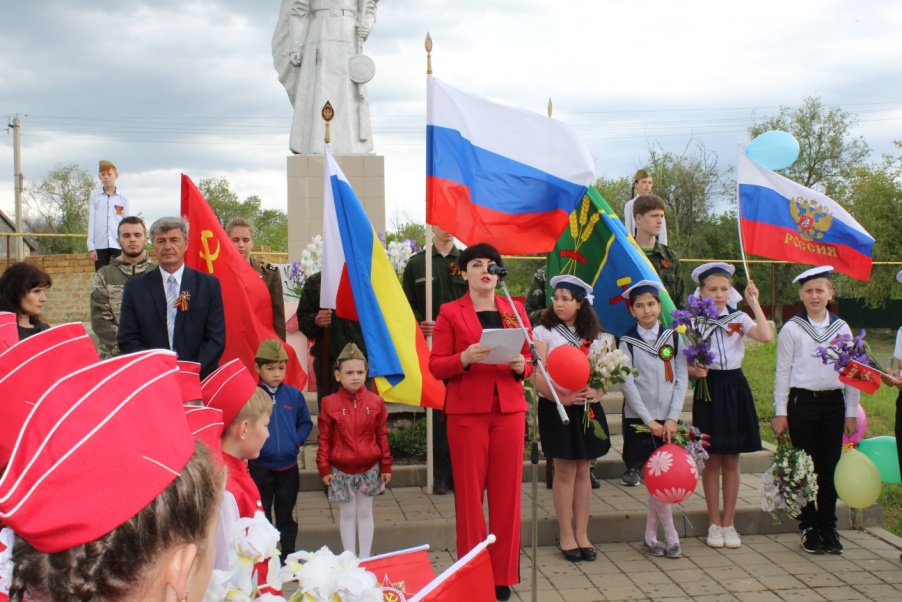 Культурно-массовые мероприятия
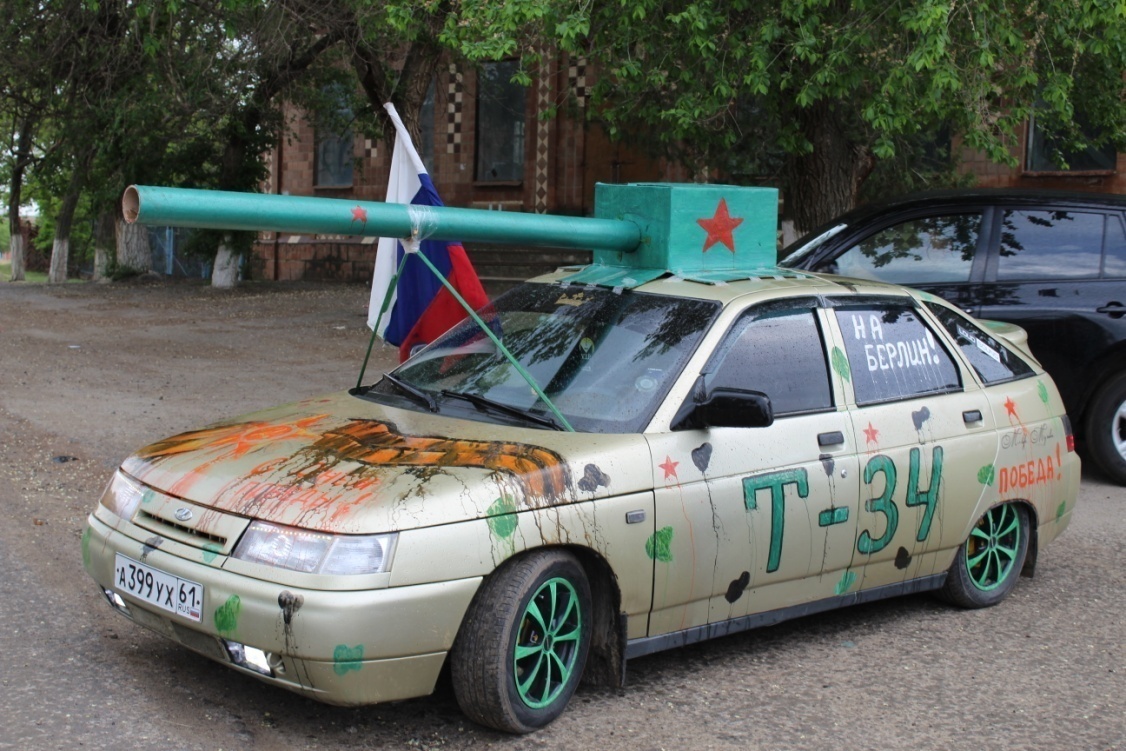 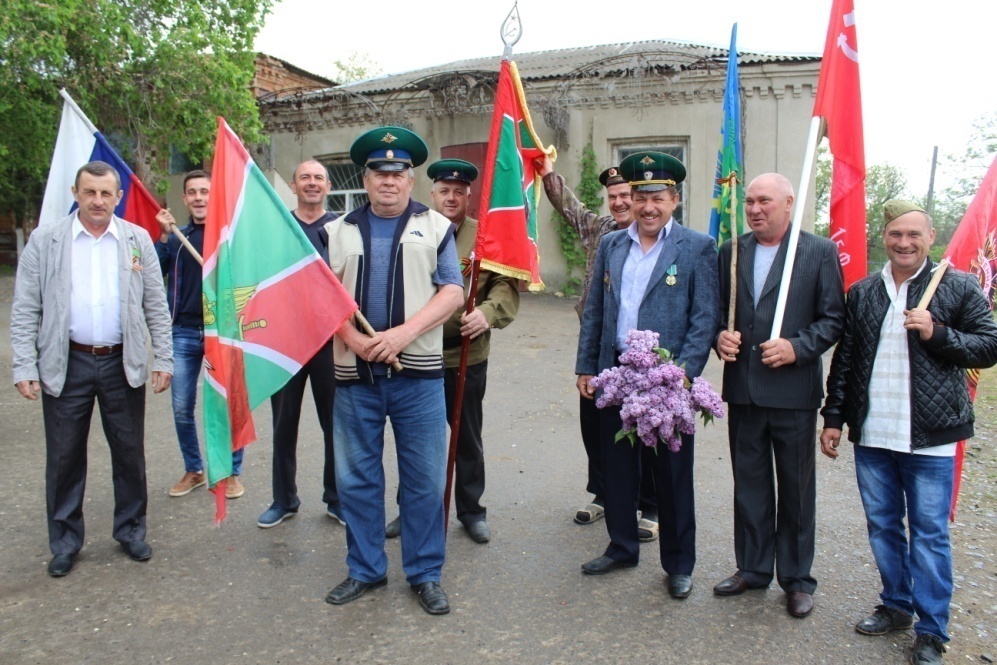 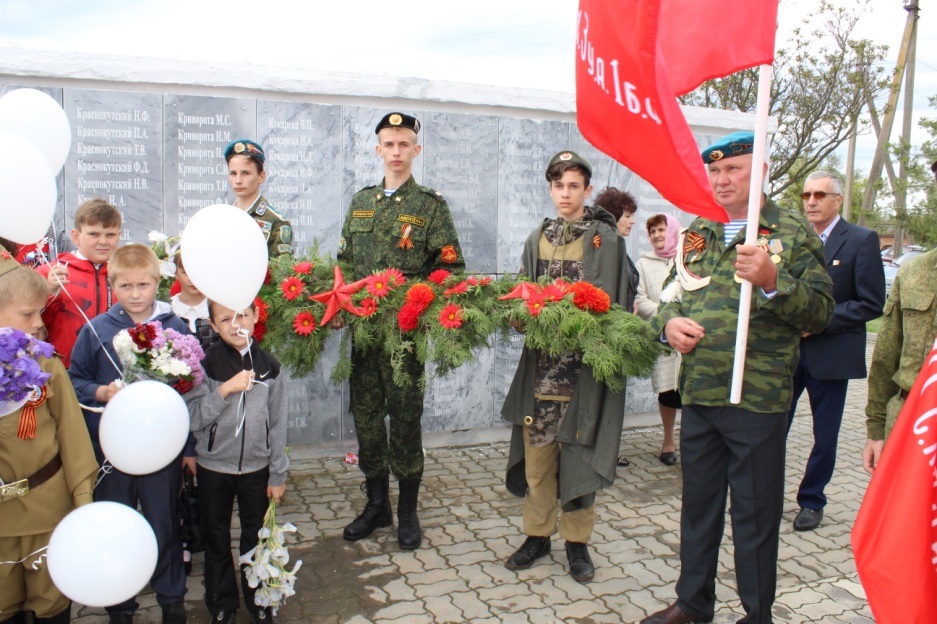 Культурно-массовые мероприятия
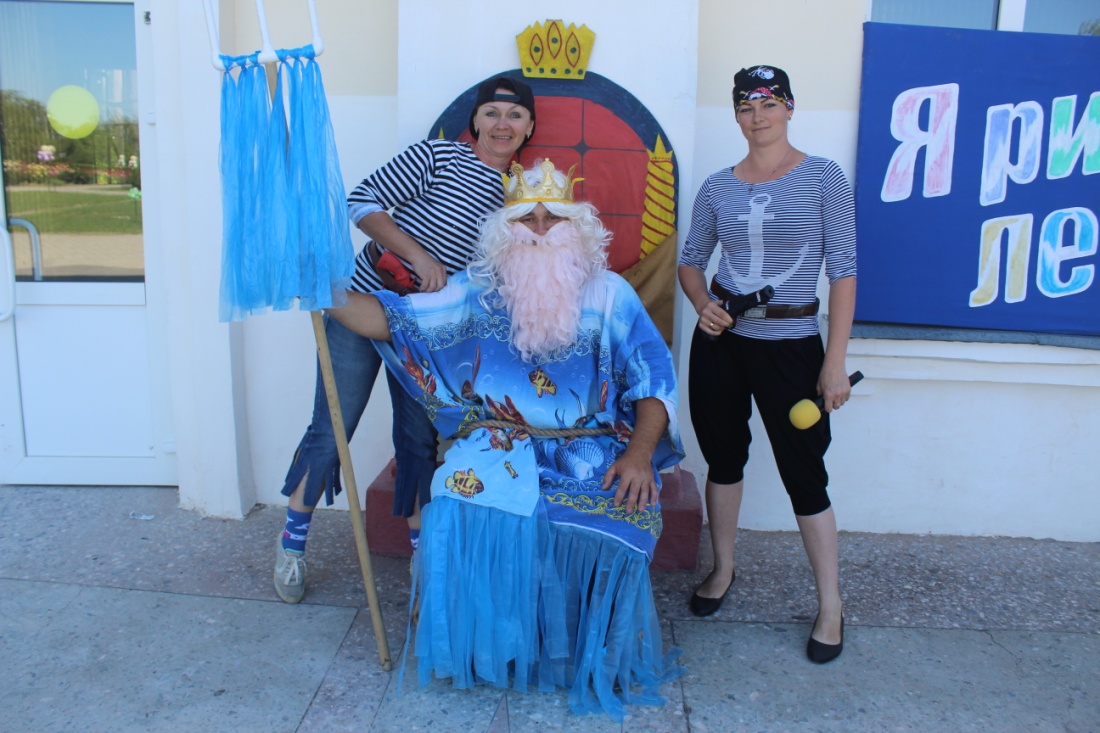 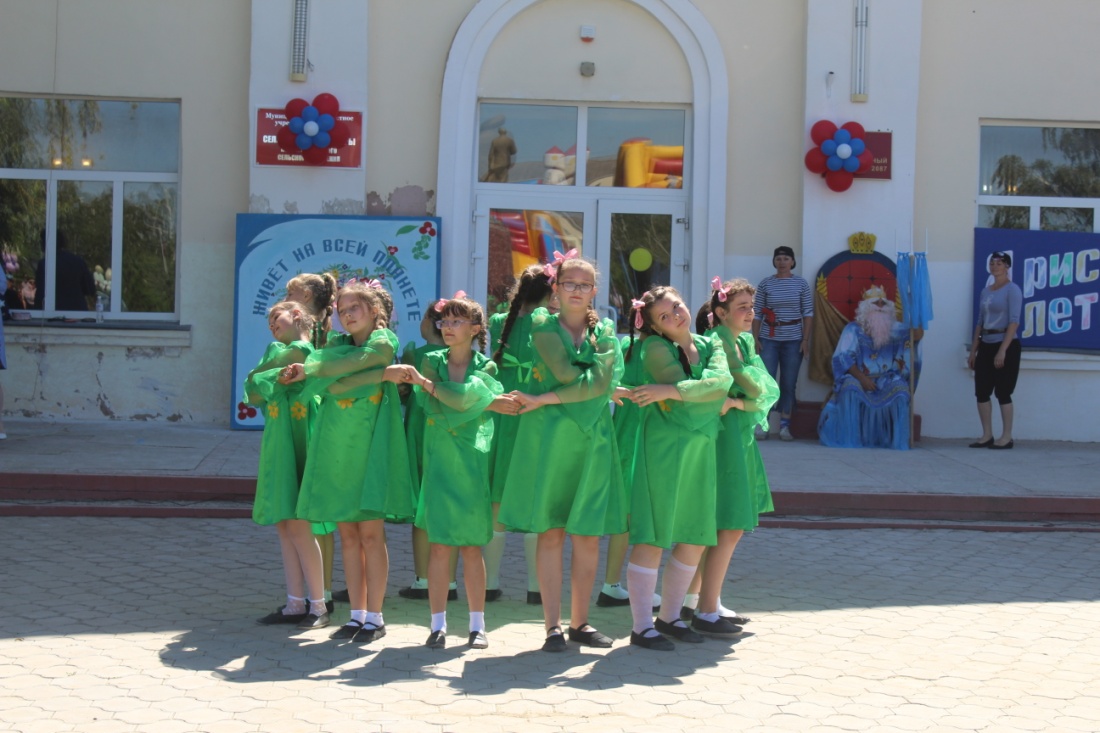 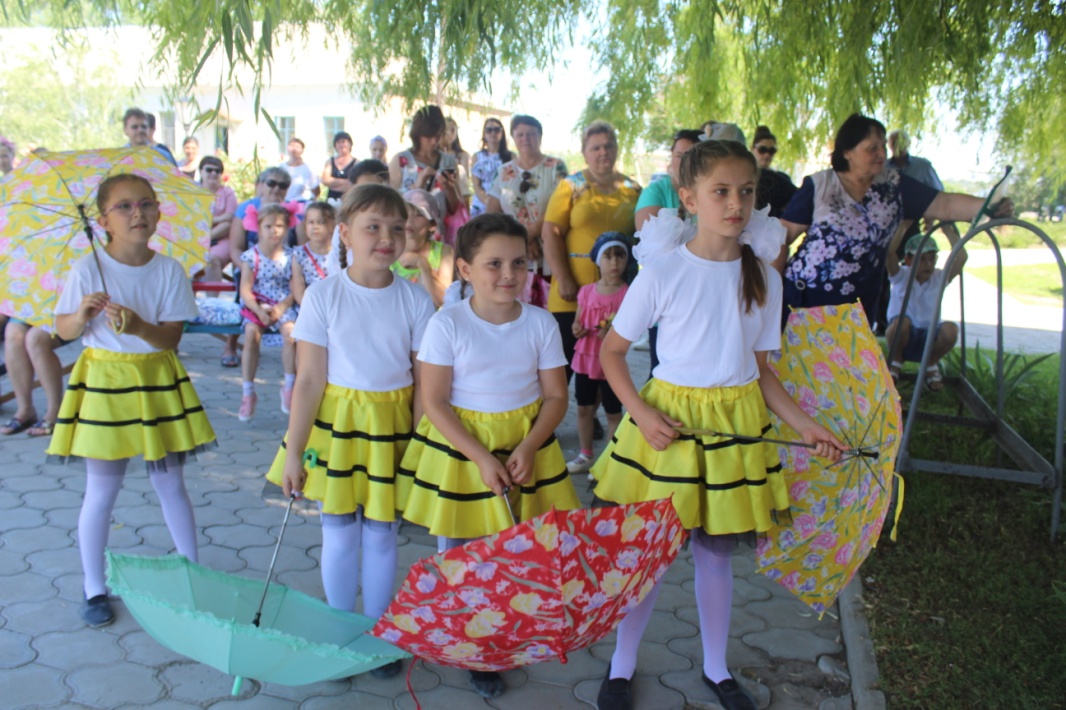 Культурно-массовые мероприятия
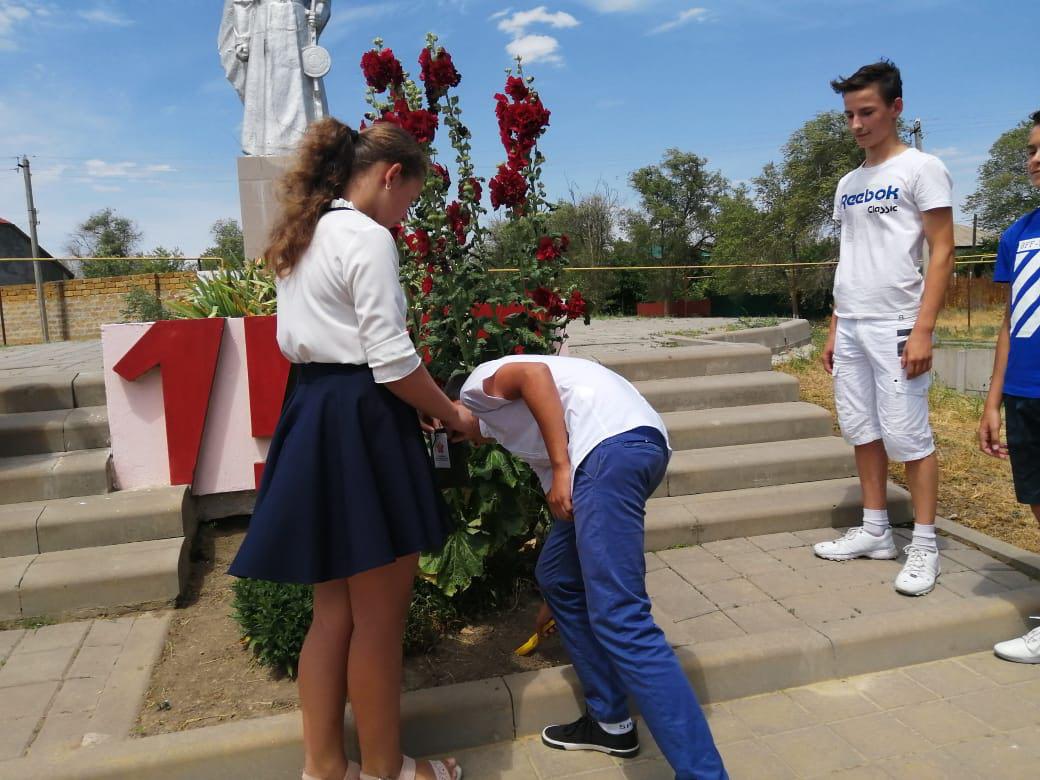 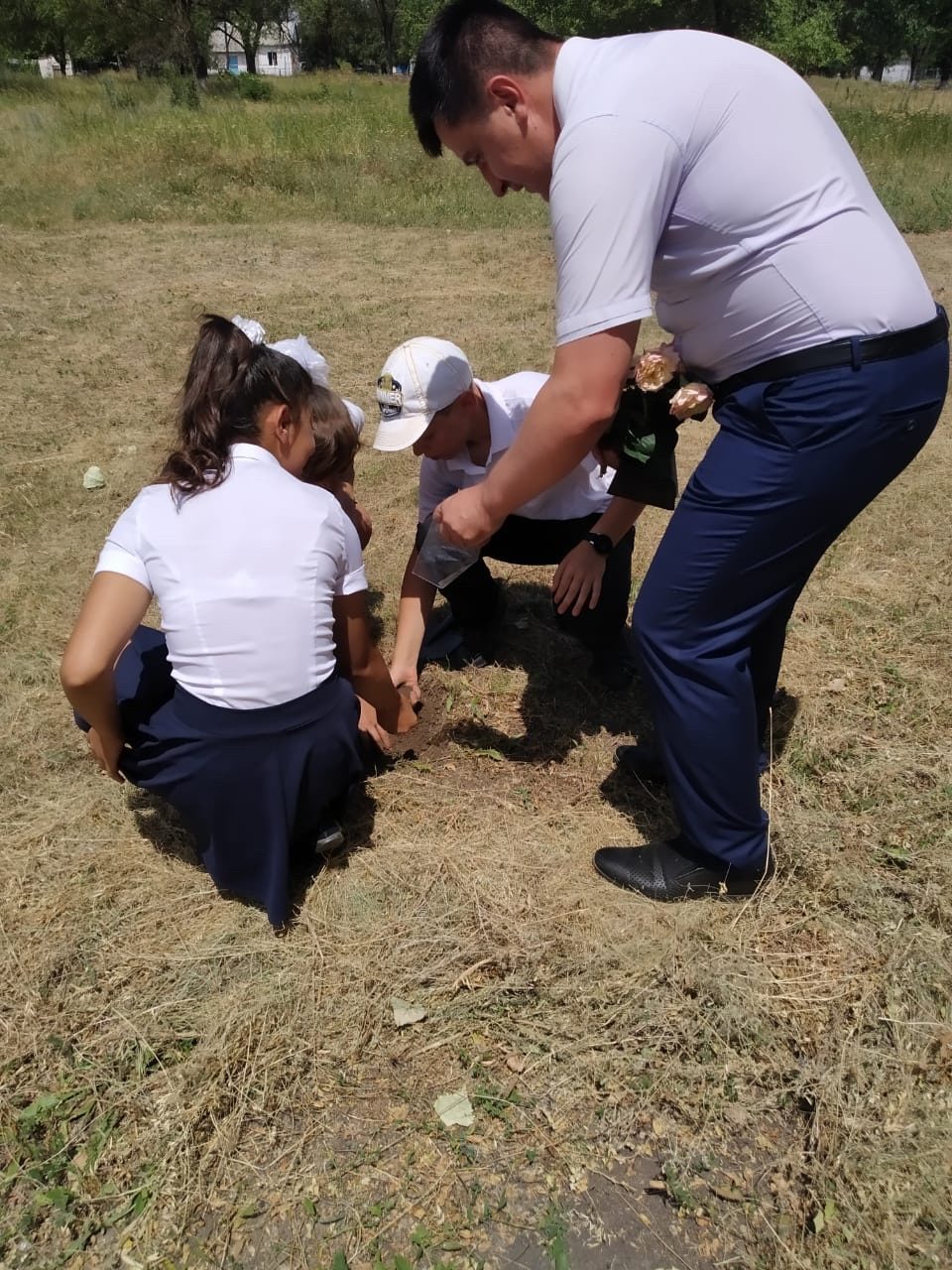 Официальный сайт муниципального образования
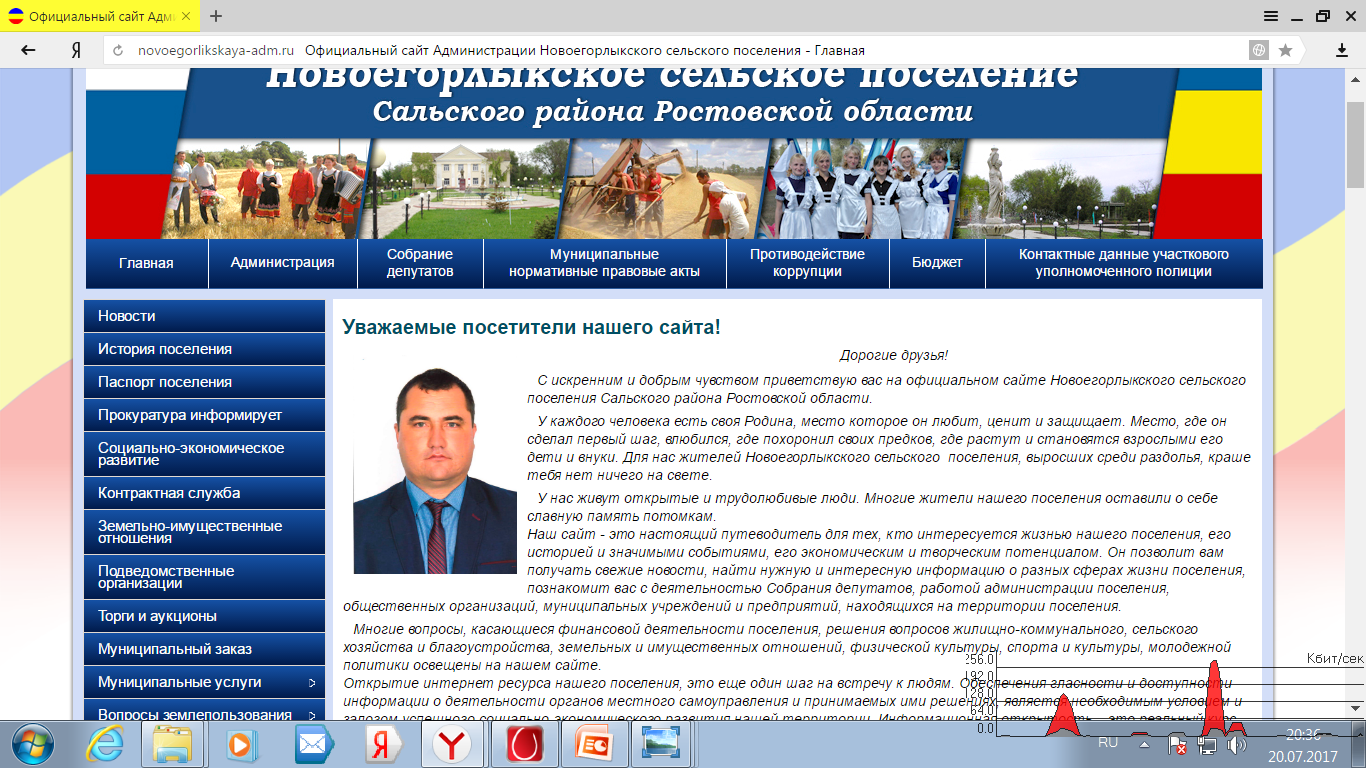 Планы на II полугодие 2018 г.
Завершение работ по капитальному ремонту сельского Дома культуры с.Новый Егорлык.
Проведение работ по благоустройству и наведению санитарного порядка на территории поселения.
Подключение к сетям уличного освещения улиц Набережная, Дубинина, Крупской в с. Новый Егорлык.
Изготовление ПСД на уличное освещения улицы Октябрьская в с. Новый Егорлык и улицы Крупская в с.Романовка. 
Ремонт деревянного подвесного моста.
Приобретение аншлагов и номеров домов в рамках подготовки к предстоящей переписи населения.
Установка пожарного гидранта в с. Романовка.
Спасибо за внимание!